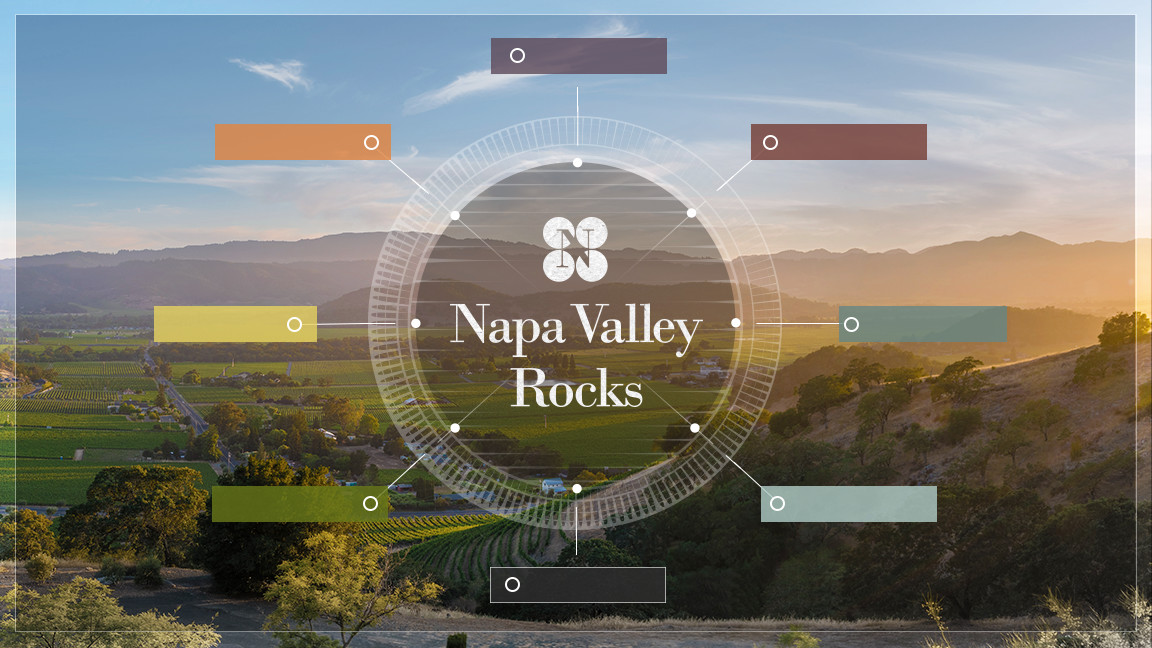 INTRODUÇÃO
VALE DE NAPA
SOLOS
VITICULTURA
CLIMA
HISTÓRIA
PRODUÇÃO
VINICULTORES
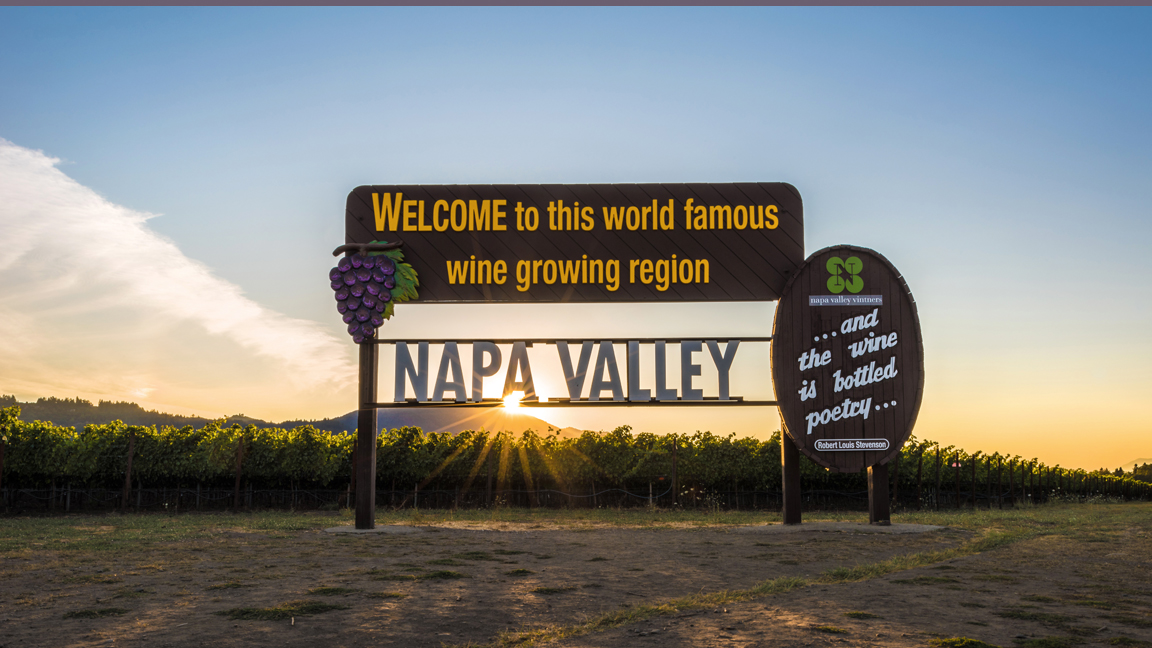 Vinhos da mais alta qualidade, cultivados com excelência  
em um dos lugares mais extraordinários do mundo
2
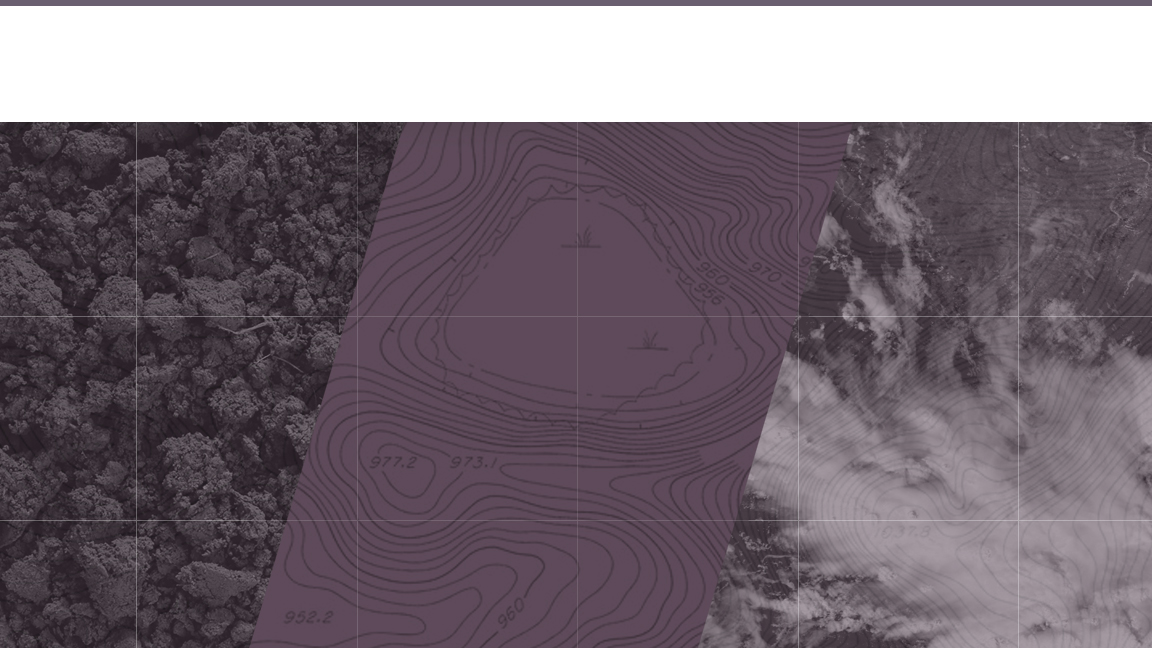 Terroir (terˈwär)
Substantivo: O ambiente natural completo em que um determinado vinho é produzido, incluindo fatores como o solo, topografia e clima
Solo + Topografia + Clima
3
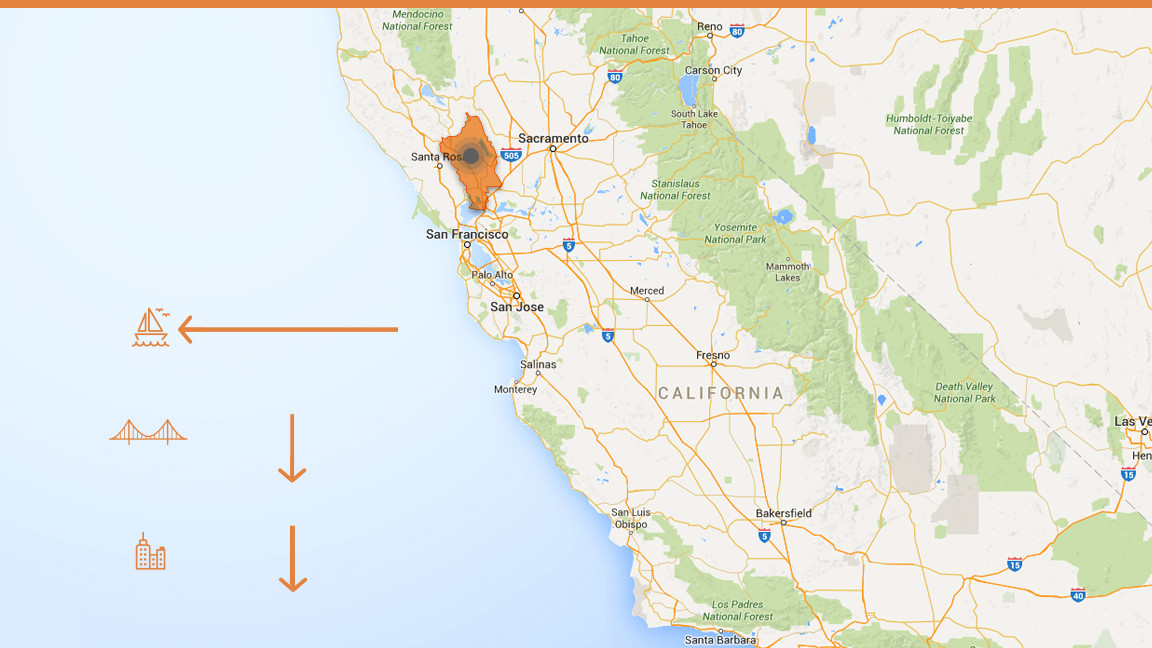 Napa Valley
tornou-se a primeira Área Viticultural Americana (AVA) a ser reconhecida na Califórnia
Em 1981
Distância entre o Oceano Pacífico
36 mi / 58km
Distância entre    São Francisco
48mi    77km
Distância entre     Los Angeles
360mi    579km
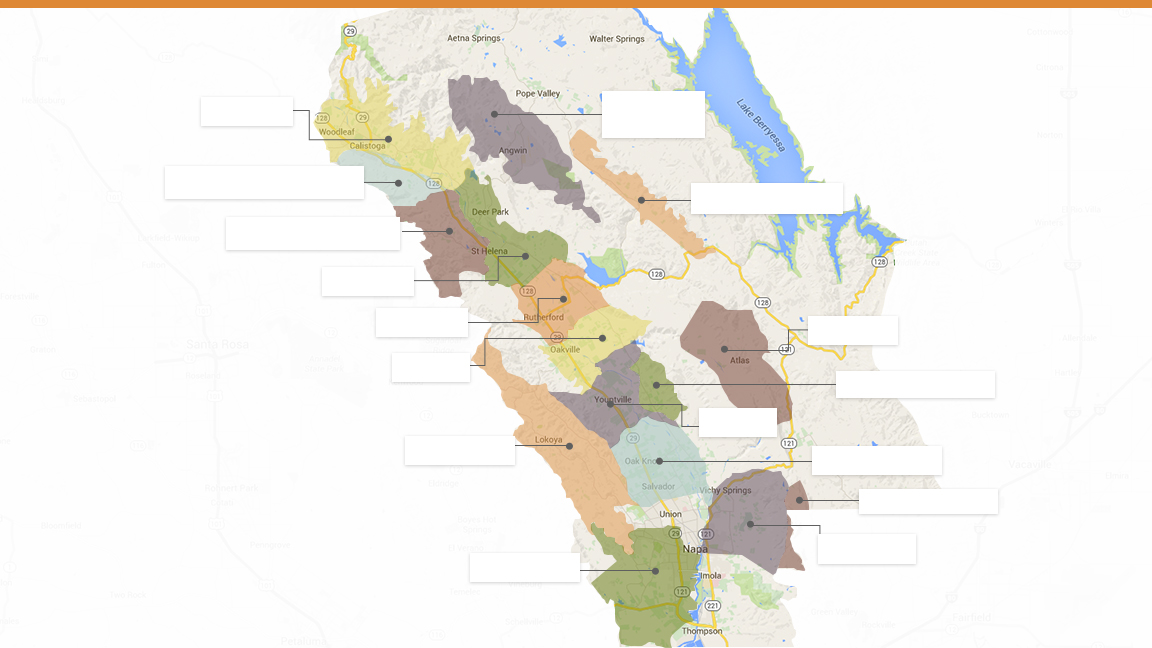 Howell Mountain
Calistoga
Diamond Mountain District
Chiles Valley
Spring Mountain District
St. Helena
Rutherford
Atlas Peak
Oakville
Stags Leap District
Yountville
Napa Valley AVA e suas sub-AVAs
Mount Veeder
Oak Knoll District
Wild Horse Valley
Coombsville
Los Carneros
5
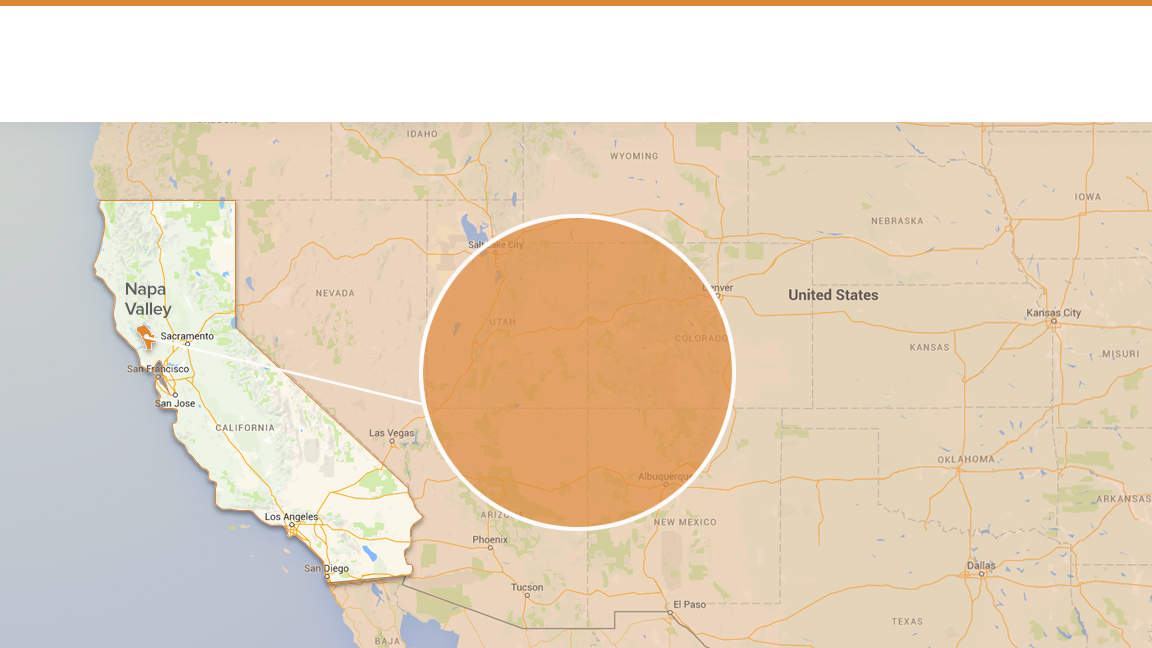 Região Pequena, Produtores Pequenos
4%
dos vinhos da Califórnia
6
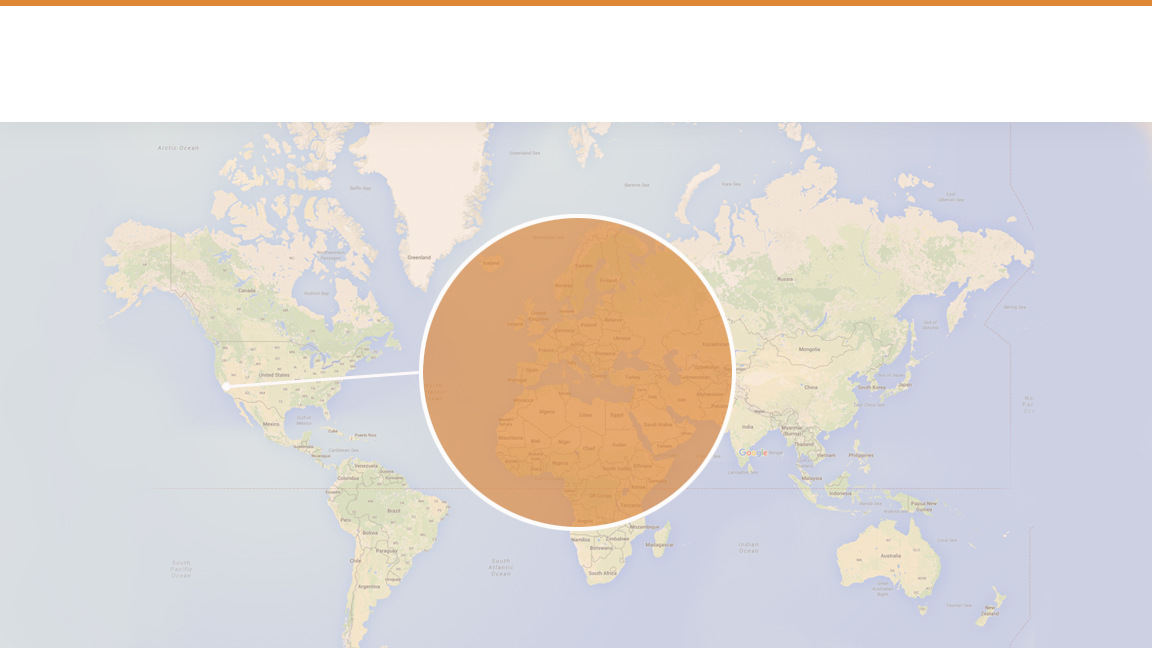 Região Pequena, Produtores Pequenos
.4%
da produção mundial de vinhos
7
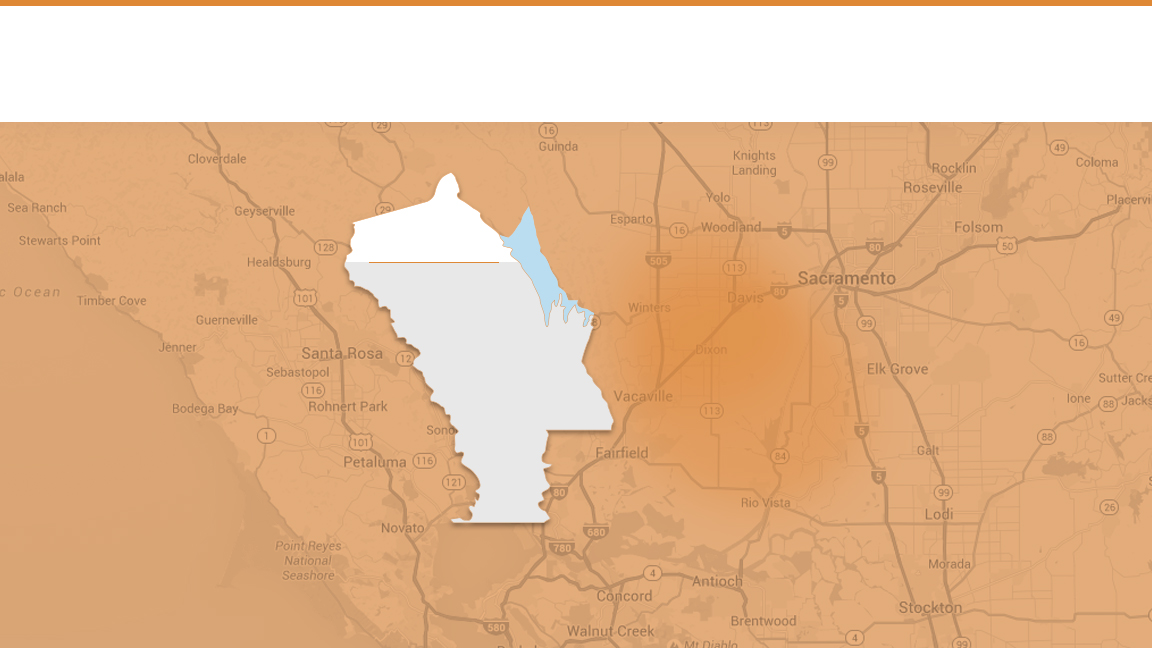 Região Pequena, Produtores Pequenos
78%
dos membros da NVV produzem menos de
Napa
Valley
10,000
caixas de vinhos 
por ano
8
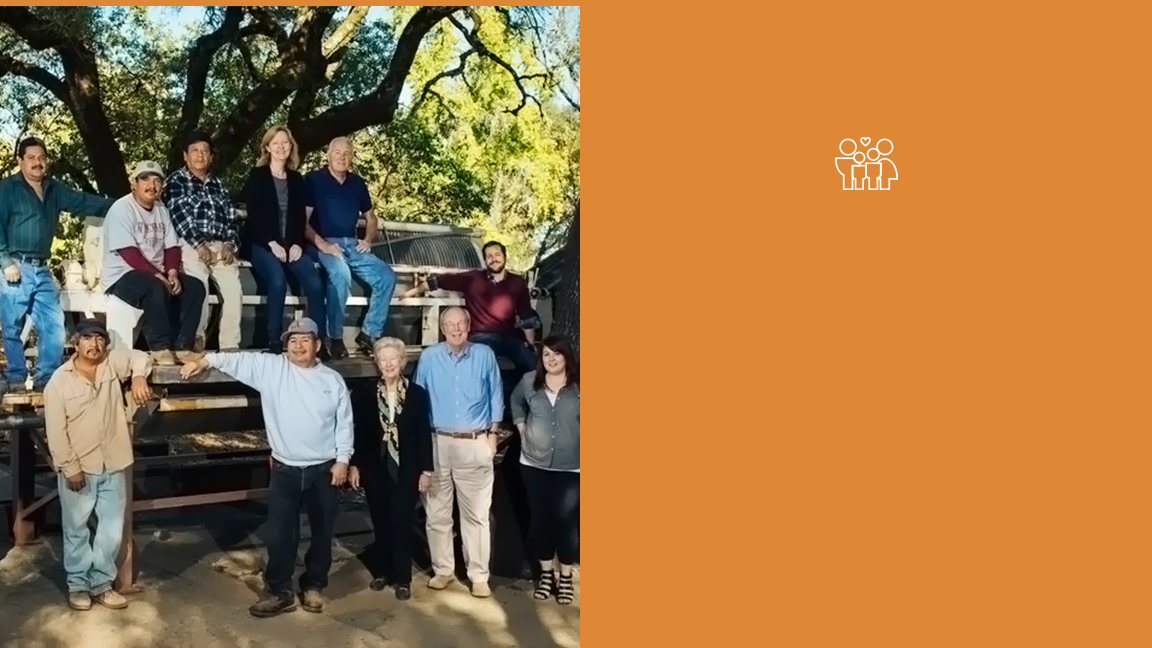 95%
de todas as vinícolas do Napa Valley são propriedade familiar ou operado por famílias
9
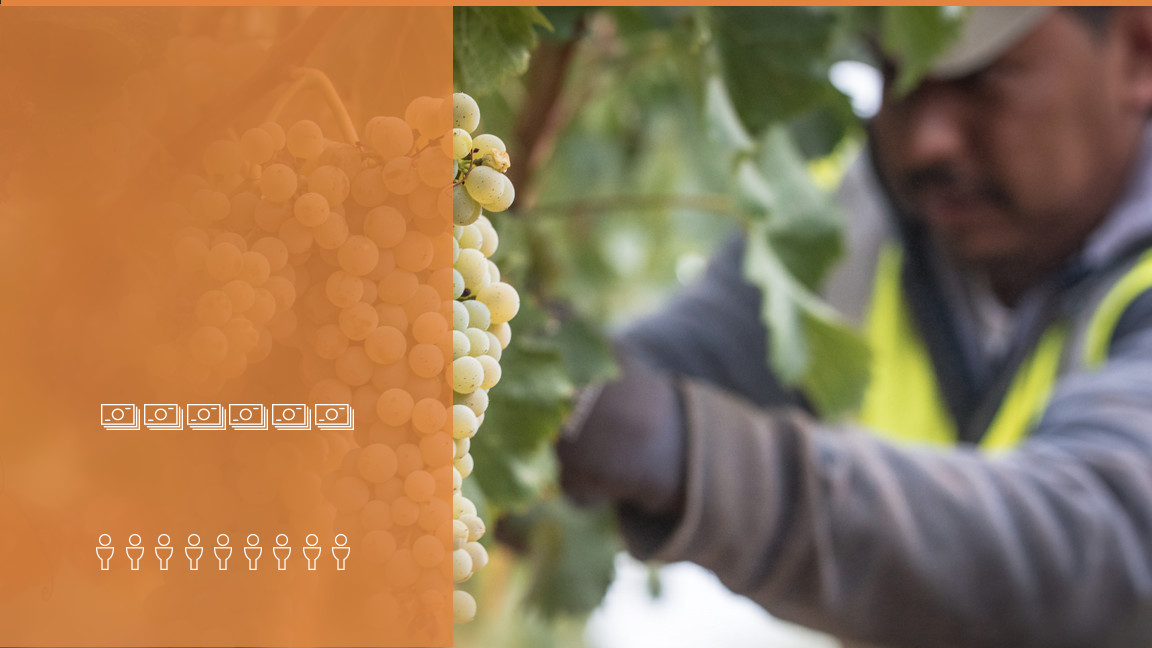 Grande Impacto Local
$13 bilhões 
Impacto econômico anual
46,000  empregos
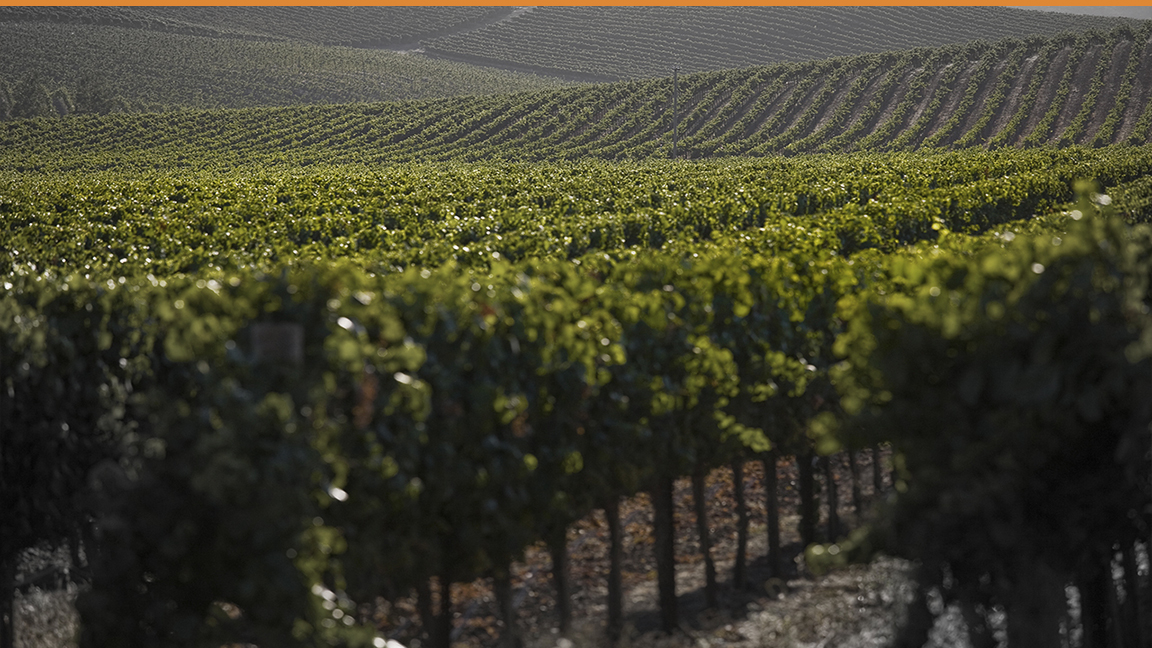 Principais
Varietais Cabernet Sauvignon
Chardonnay
Merlot
Pinot Noir 
Sauvignon Blanc
Zinfandel
Cabernet Franc
Petite Sirah
Syrah
11
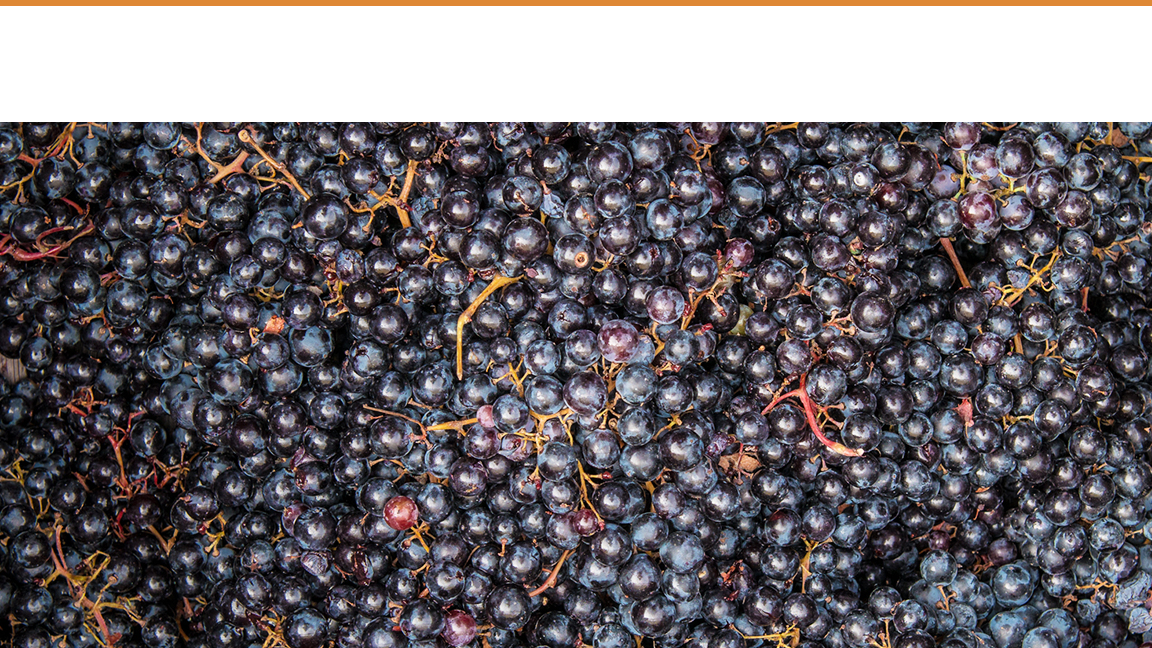 Cabernet Sauvignon
12%
40%
60%
do total da colheita de uvas da Califórnia
do total da colheita de uvas do Napa Valley
do valor da colheita de uvas do Napa Valley
12
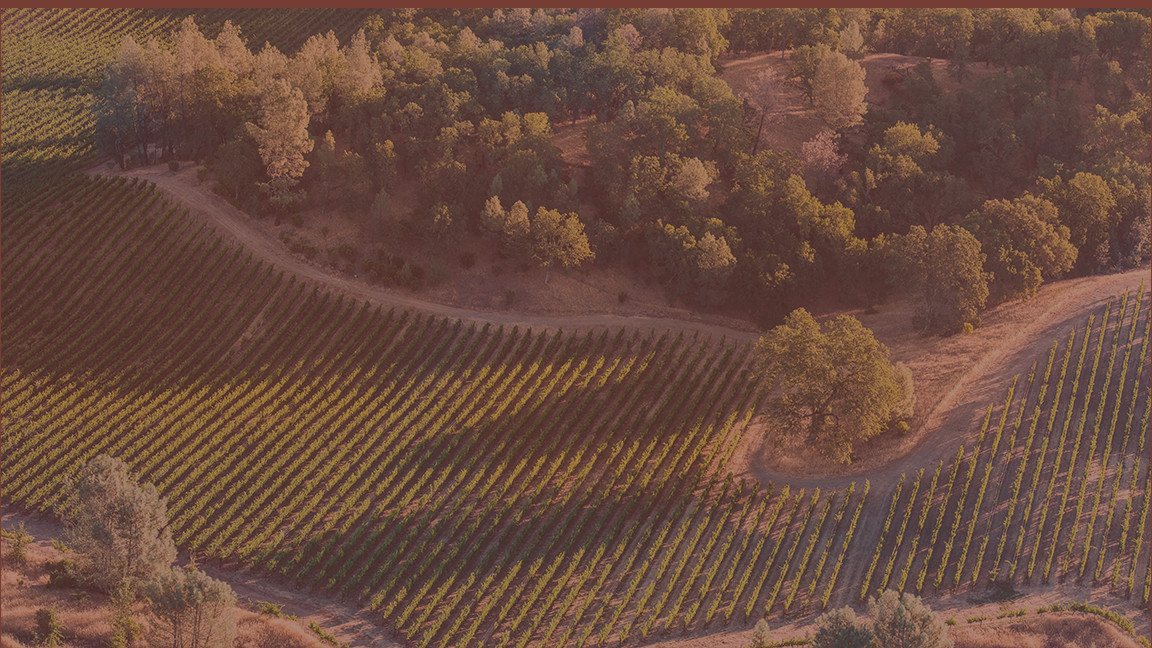 SOLOS
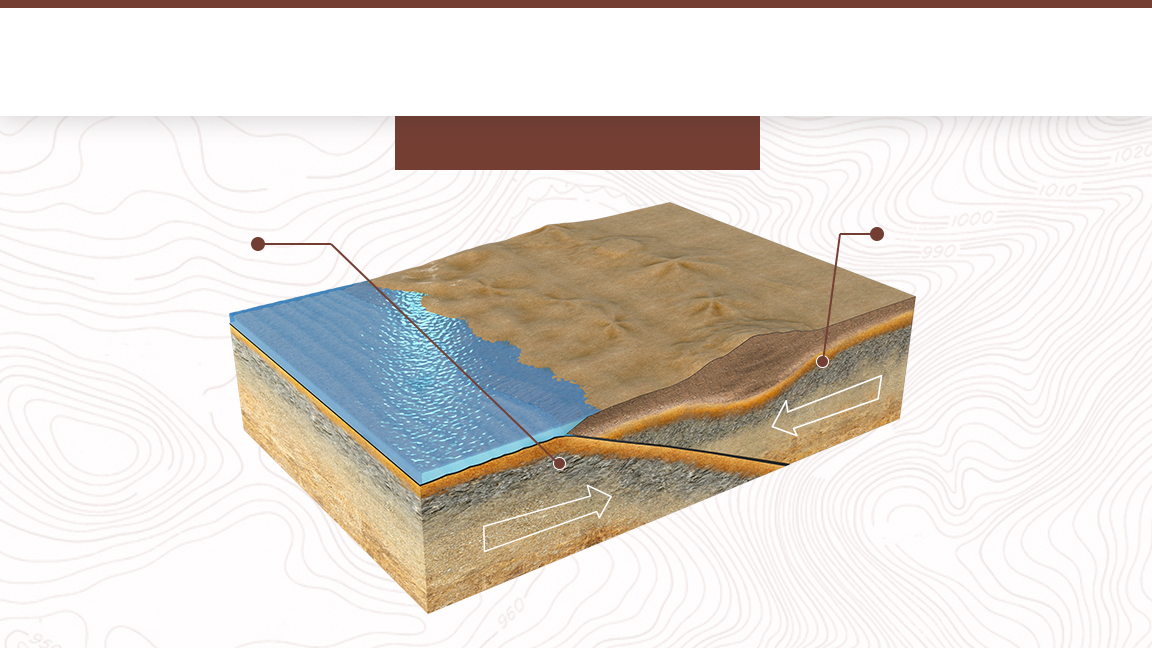 Colisão de Placas
150-125 milhões de anos
Placa Norte- Americana
Placa de Farallon
Descendo
14
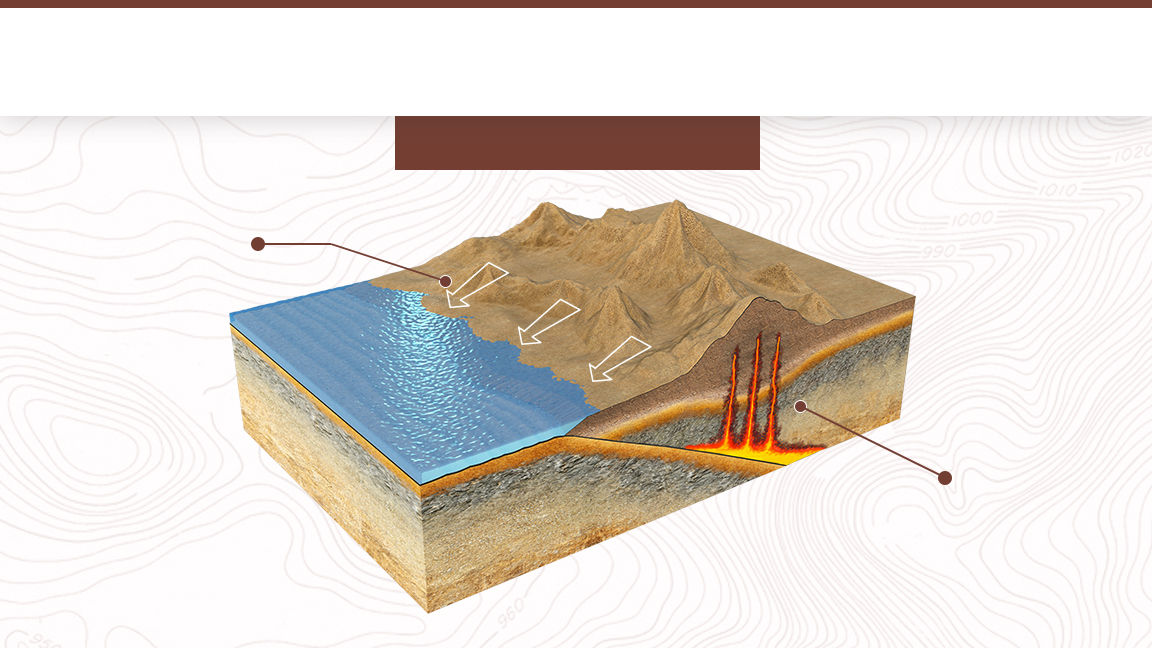 Sierra Nevada/Sequência do Grande Vale
150-125 milhões de anos
Montanhas erosão, criando rocha sedimentar
Magma sobe, formando uma seqüência de vulcões ao longo da costa
15
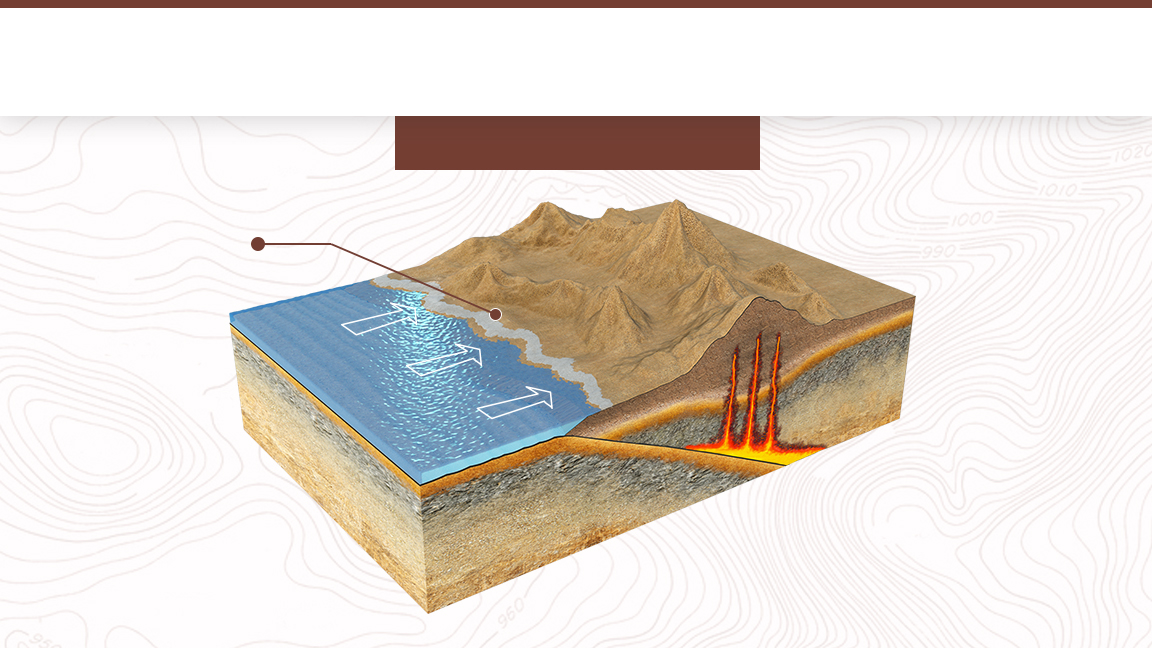 Formação Franciscana
150-25 milhões de anos
Pedaços do fundo do oceano depositados sobre o continente
16
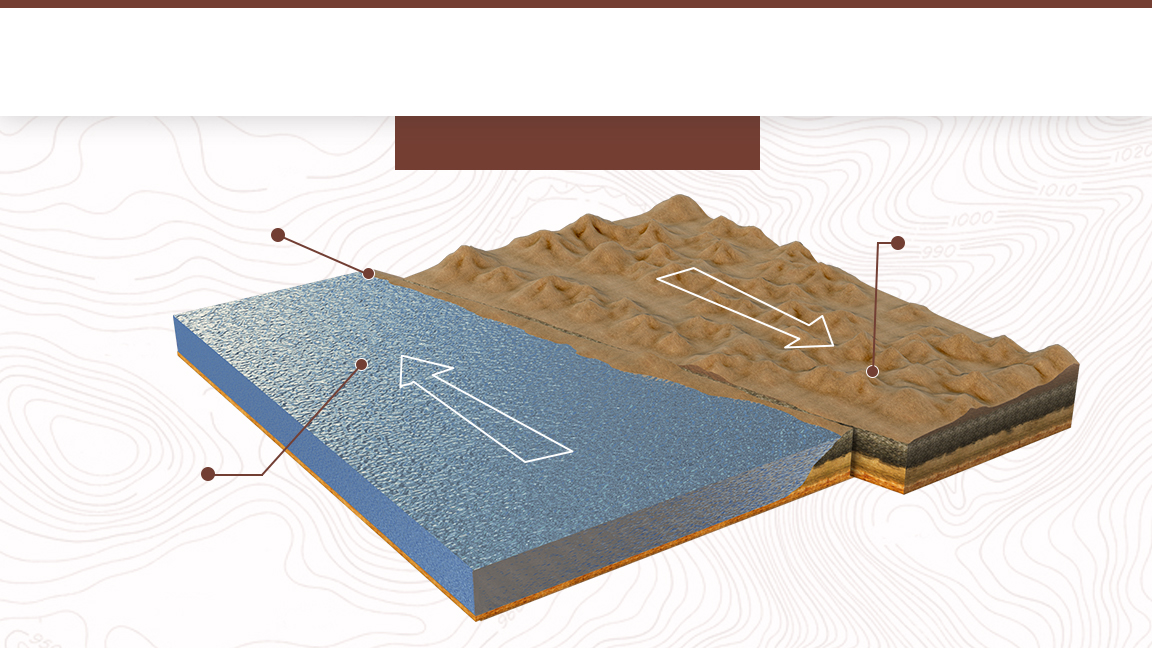 Falha de Santo André
25 milhões de anos
Continente movendo-se para o sul ao longo da falha
Falha de Santo André
Piso do oceano movend0-se para o norte
17
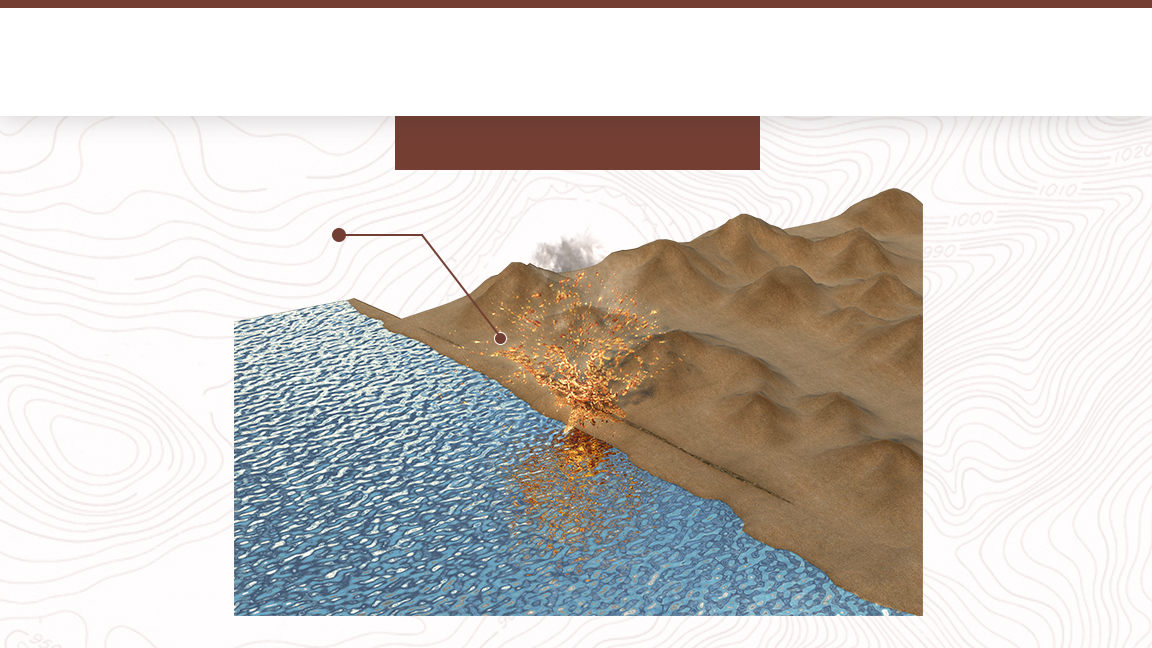 Vulcões de Napa
5 milhões de anos
Depósitos de lava no topo da Formação Franciscana e da Great Valley Sequence
18
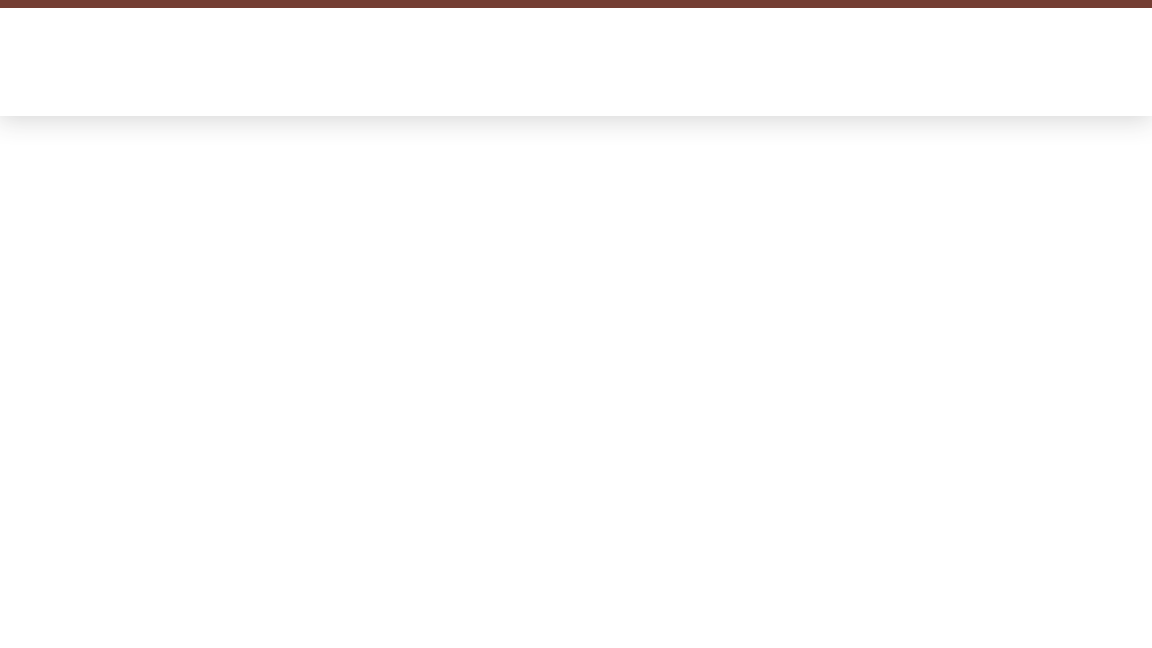 Formação Cordilheira da Costa
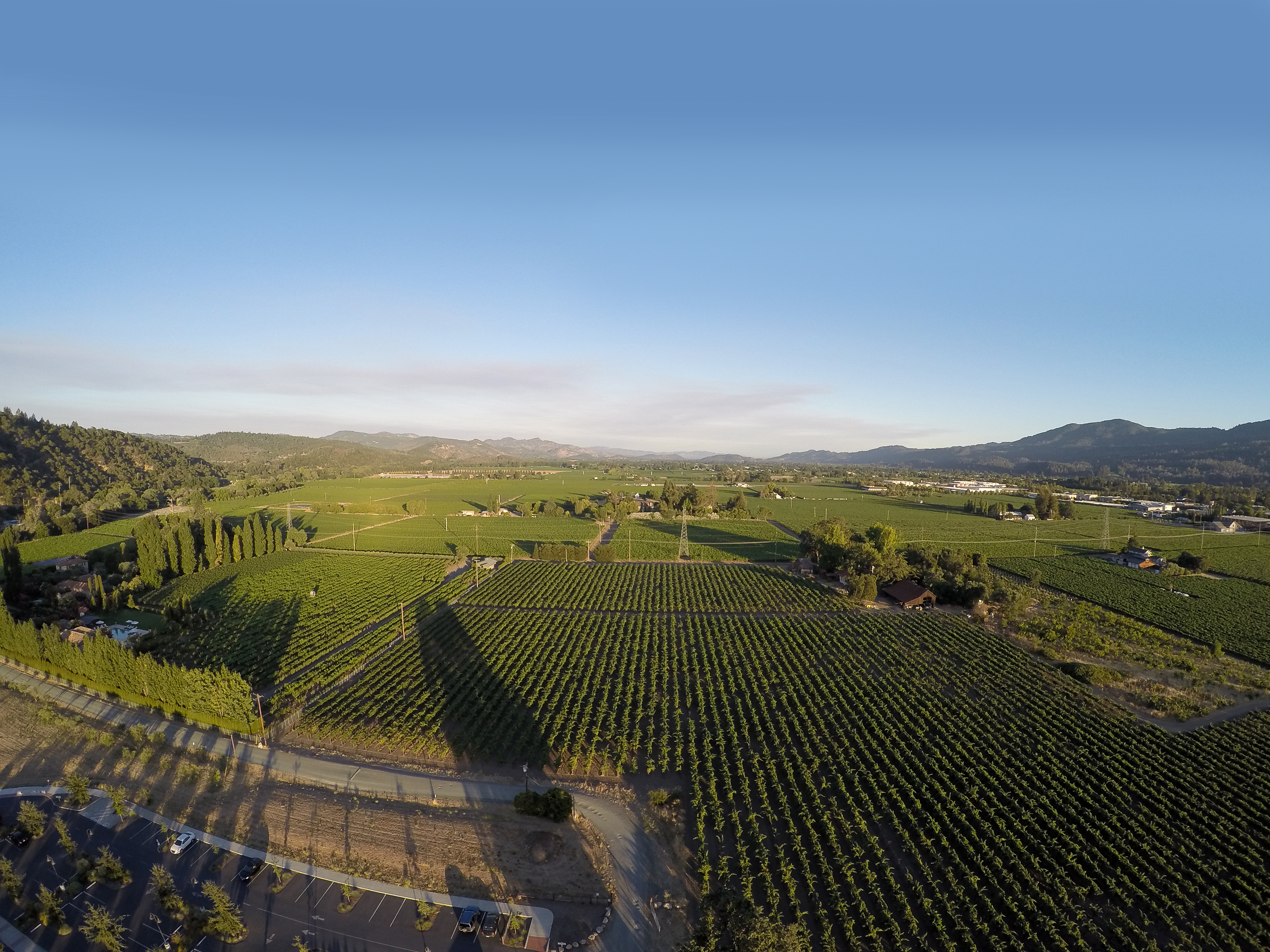 As cordilheiras montanhosas de Vaca e Mayacamas são levantadas, criando um vale entre eles
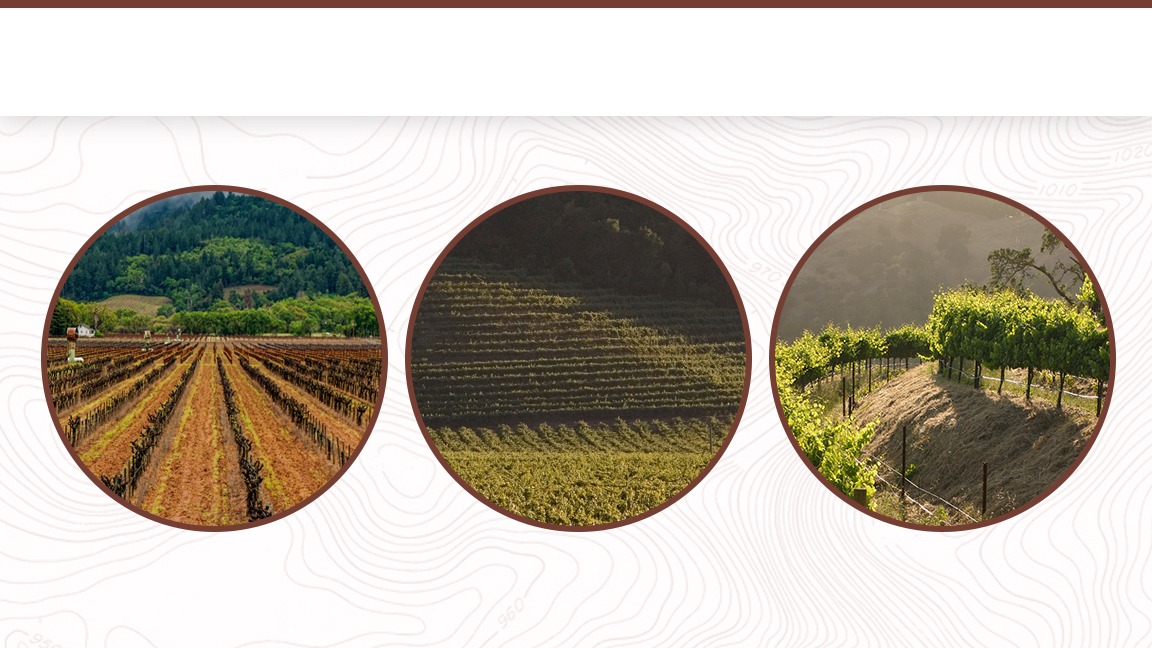 Solos do Vale de Napa
Aluvial
Montanhoso
Fluvial
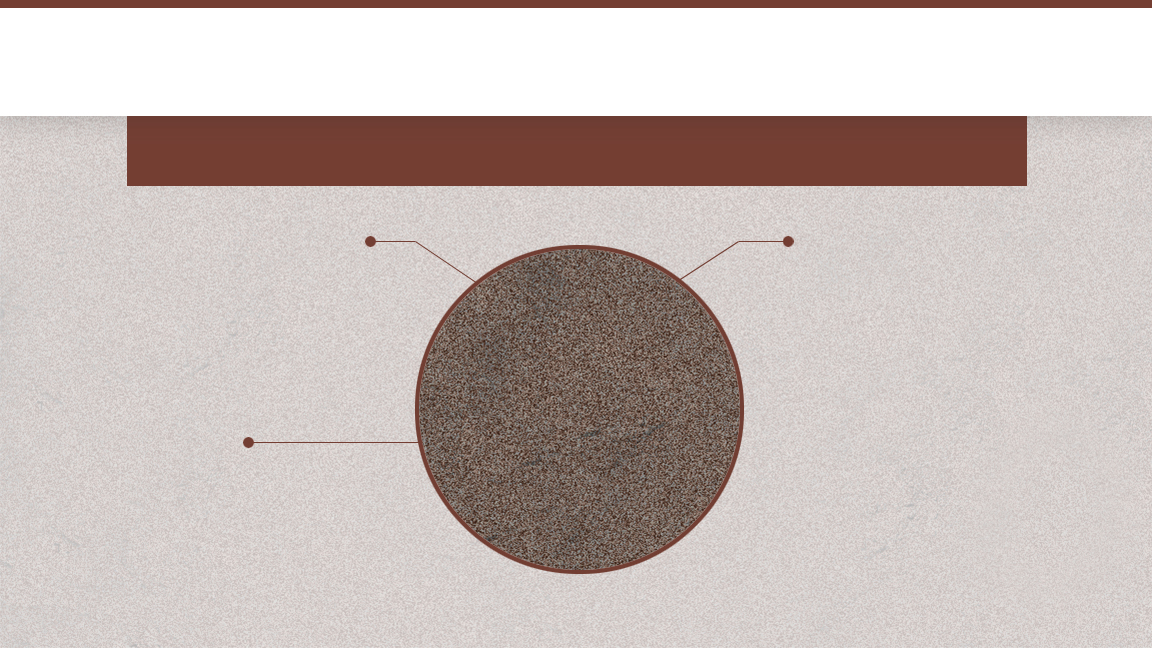 Solo Montanhoso
Solos finos e rochosos que se agarram às encostas enquanto as videiras lutam para sobreviver
PROCESSO DE FORMAÇÃO DO SOLO
Criado no local
ESTILO DE VINHO
Uvas pequenas, de sabor intenso, vinhos com taninos estruturados e complexidade aromática
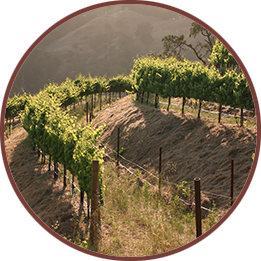 PROCEDÊNCIA
A desintegração primária da base rochosa
21
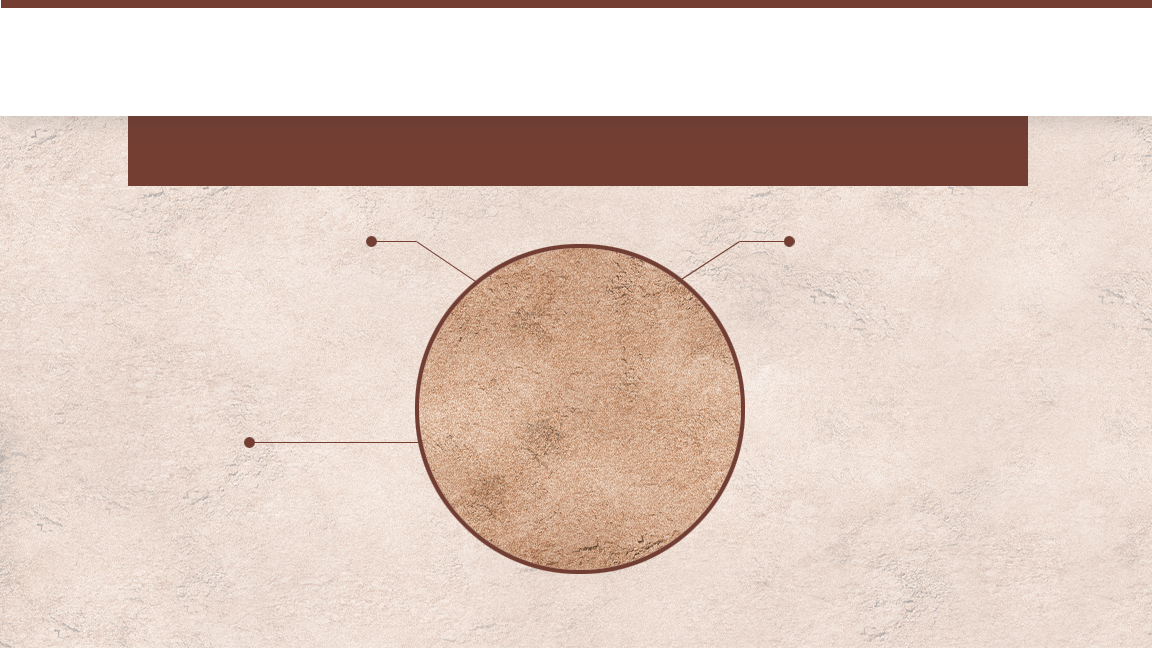 Leques Aluviais
Solos profundos, rochosos e bem drenados com fertilidade moderada
PROCESSO DE FORMAÇÃO DO SOLO
O solo é depositado na base de uma montanha depois de ser varrido por uma corrente
ESTILO DE VINHO
Mais frutado com estrutura tânica menos agressiva que os vinhos provinientes dos solos de montanha, embora mais tânicos que os vinhos de solos fluviais
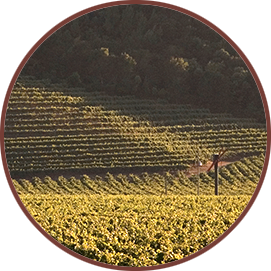 PROCEDÊNCIA
O produto de rocha encontrado na encosta acima
22
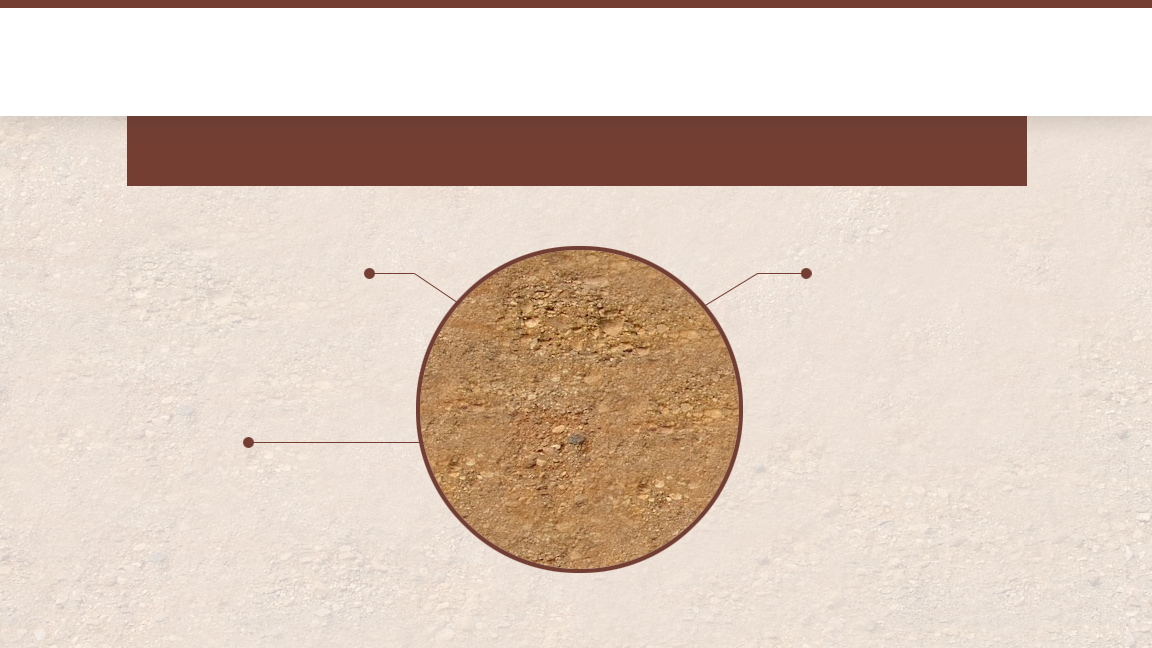 Solo Fluvial
Solos limo-argilosos depositados ao longo das margens do Rio Napa
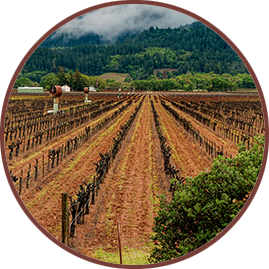 PROCESSO DE FORMAÇÃO DO SOLO
Solos limo-argilosos depositados ao longo da margem, à medida que as inundações sobem e retrocedem ao longo dos anos
ESTILO DE VINHO
Vinhos frutados, generosos e exuberantes
PROCEDÊNCIA
Toda base rochosa ao longo das encostas do rio acima
23
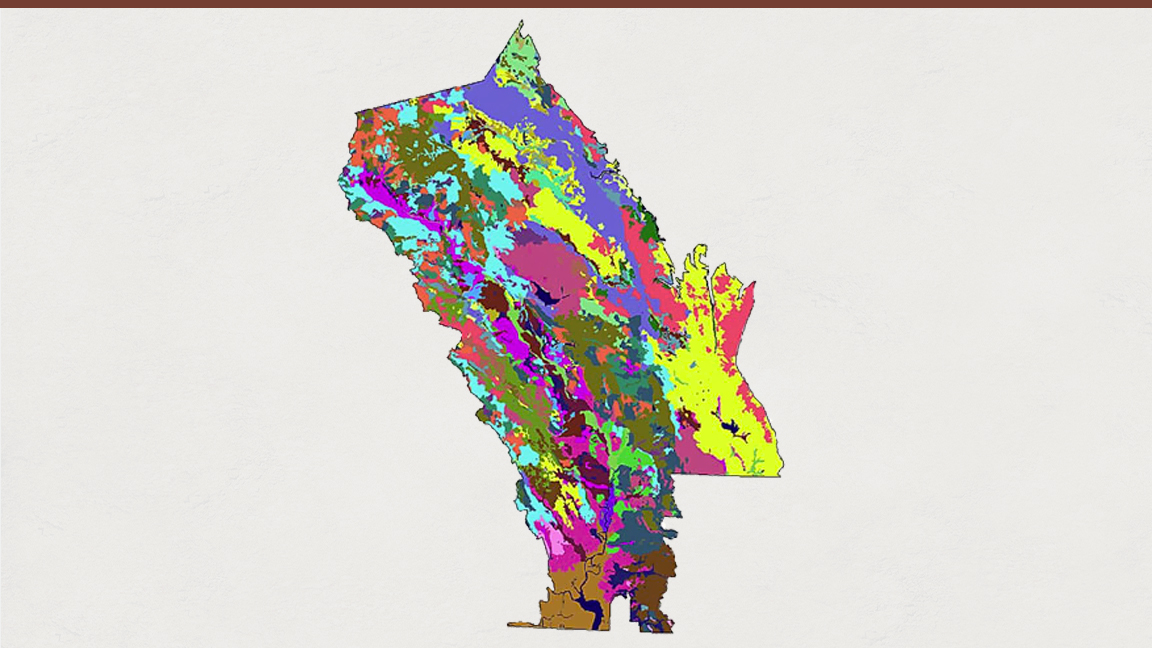 50% Das ordens de solo do mundo
33 Série de solos
Incrível Diversidade de Solos
24
© Terra Space Inc. 2003
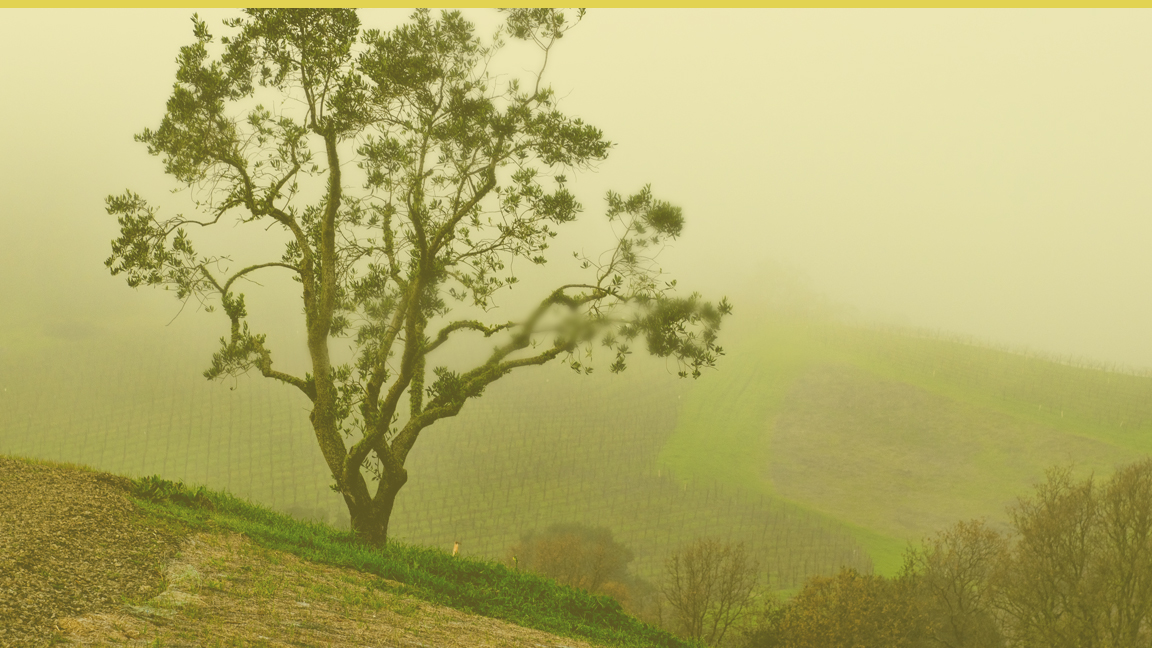 CLIMA
25
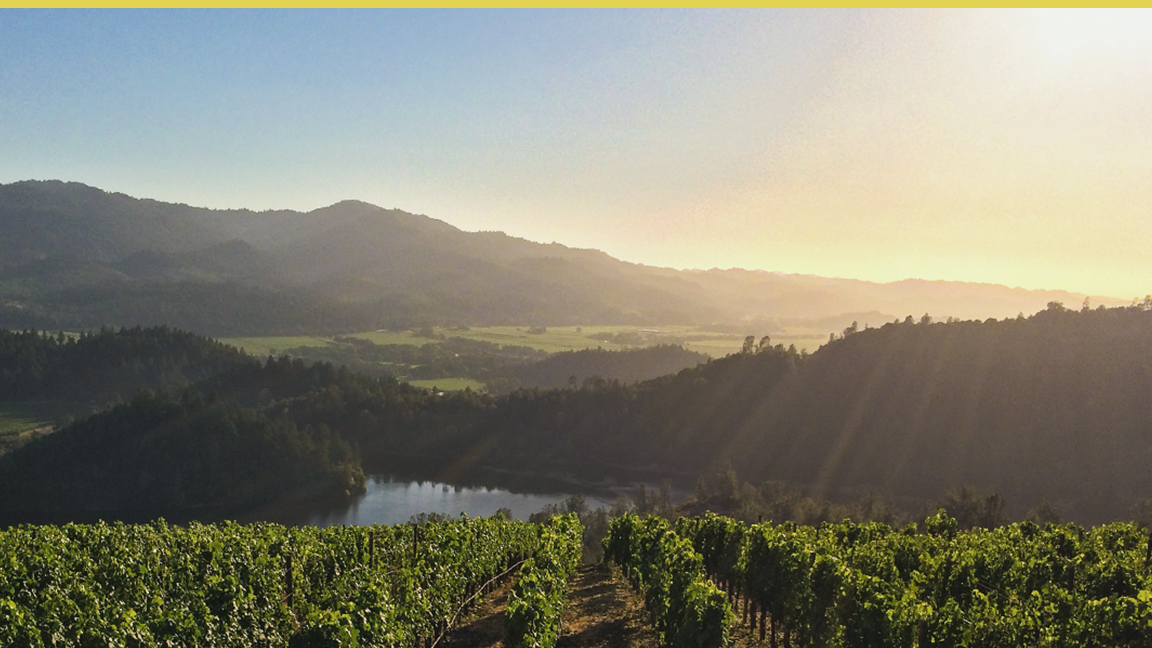 Clima
Mediterrâneo
2% da superfície terrestre
26
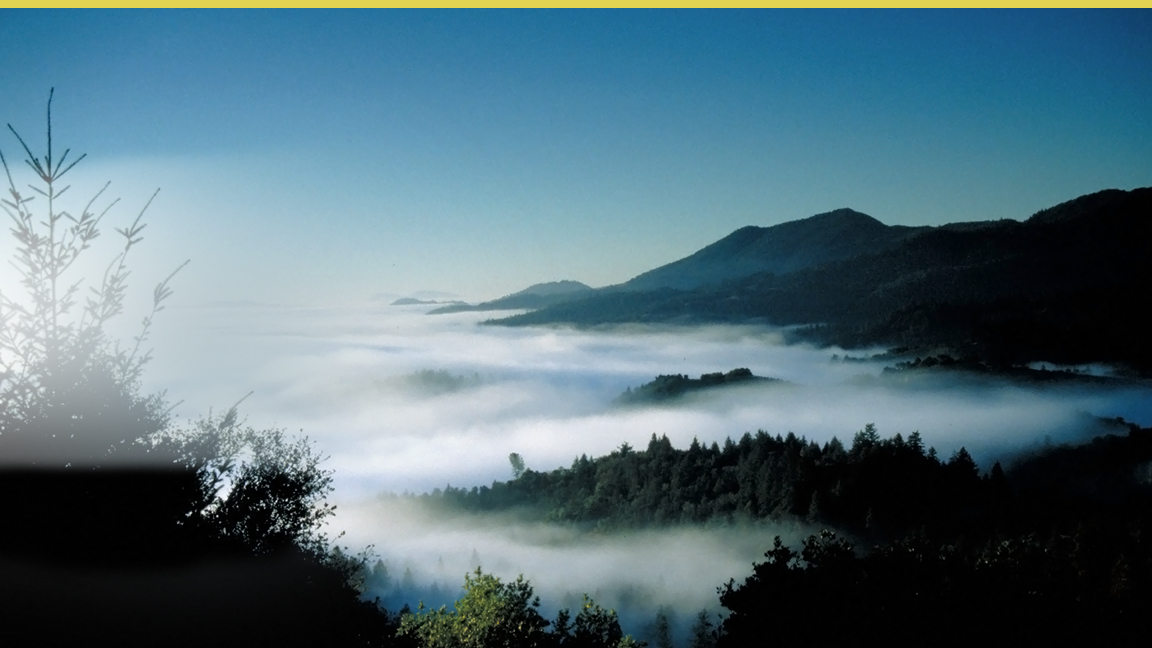 Neblina no Vale de Napa
O ar quente sobe, atraindo umidade e ar frio do Oceano Pacífico, formando nevoeiro
27
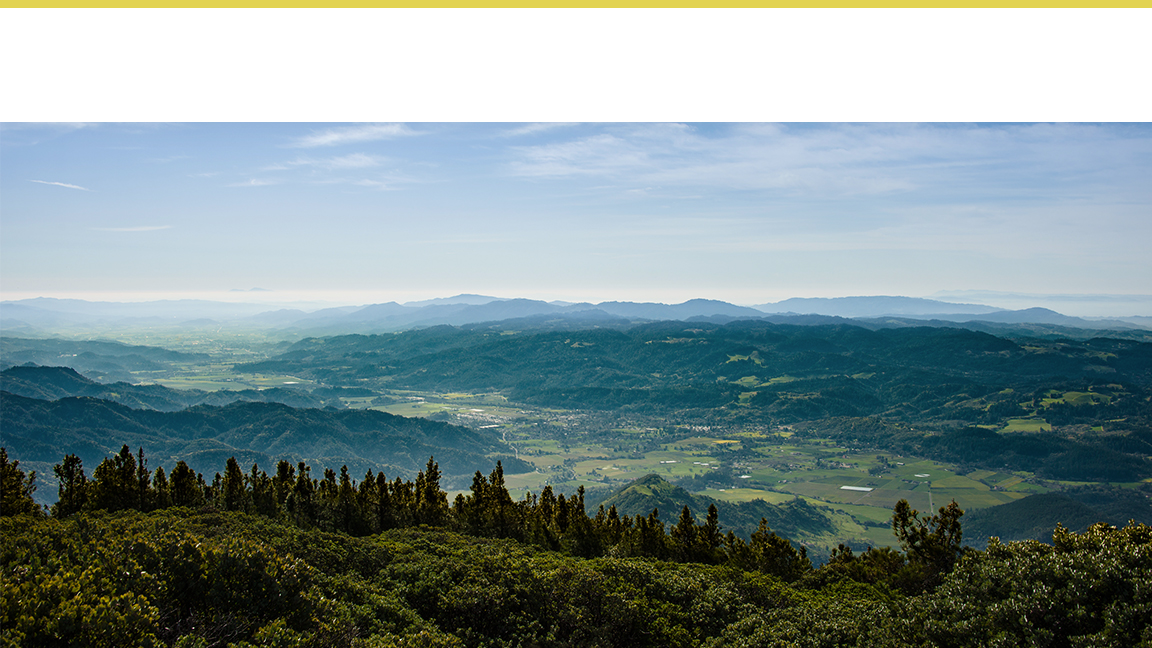 Precipitação Média Anual
SOLO AO SUL DO VALE
18 in / 46 cm
MONTANHAS
> 40 in / 102 cm
SOLO AO NORTE DO VALE
35 in / 89 cm
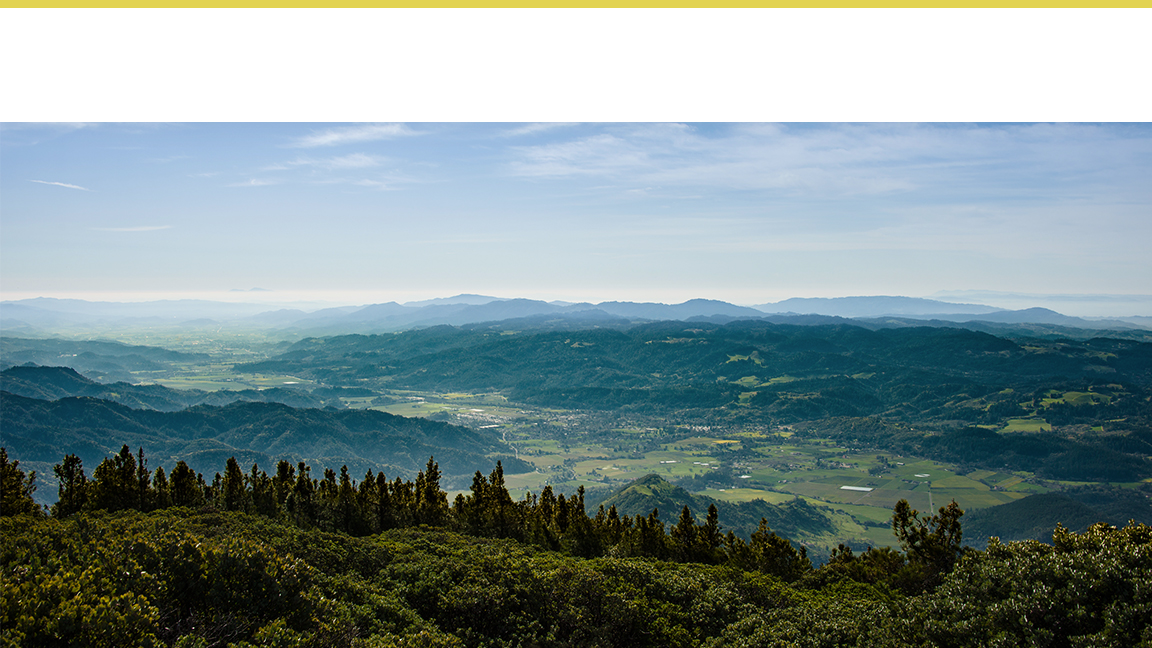 Elevação e Topografia
SERRA MONTANHOSA
2,000+ pés
SOLO AO SUL DO VALE Ao nível do mar
SOLO AO NORTE DO VALE
350 pés
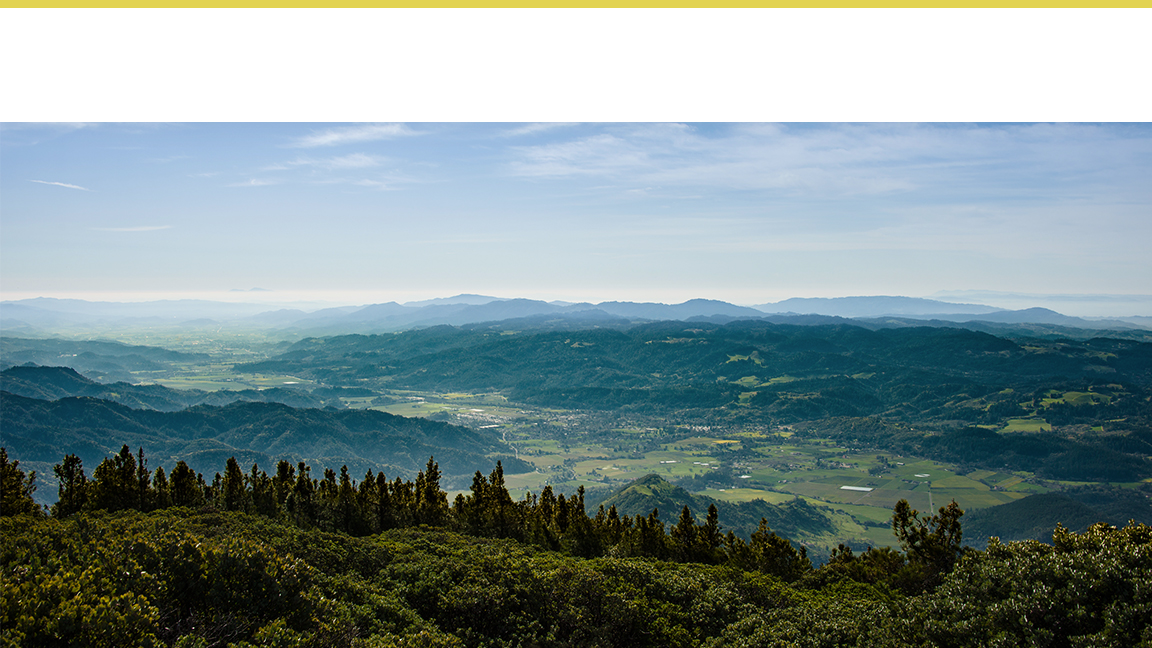 Temperatura
Verão Típico Altas/Baixas
SOLO AO SUL DO VALE
Baixa 60°F/Alta 80°F
MONTANHAS
Mais quente baixa/Mais frio alta
SOLO AO NORTE DO VALE
Baixa 50°F/Alta 90°F
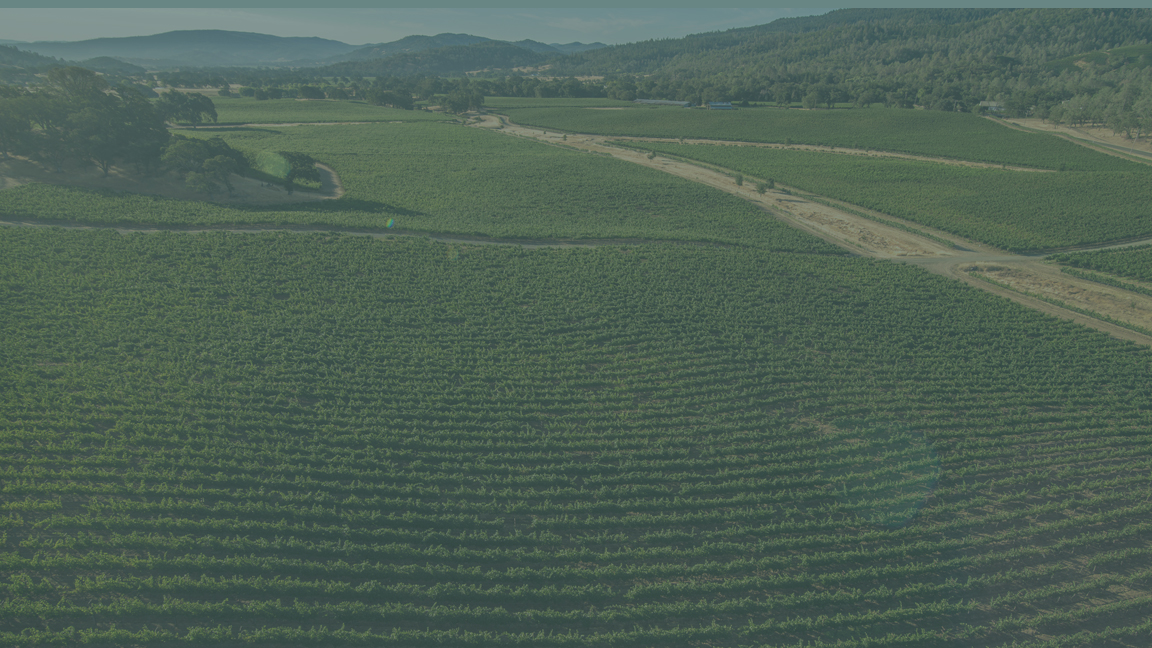 VITICULTURA
31
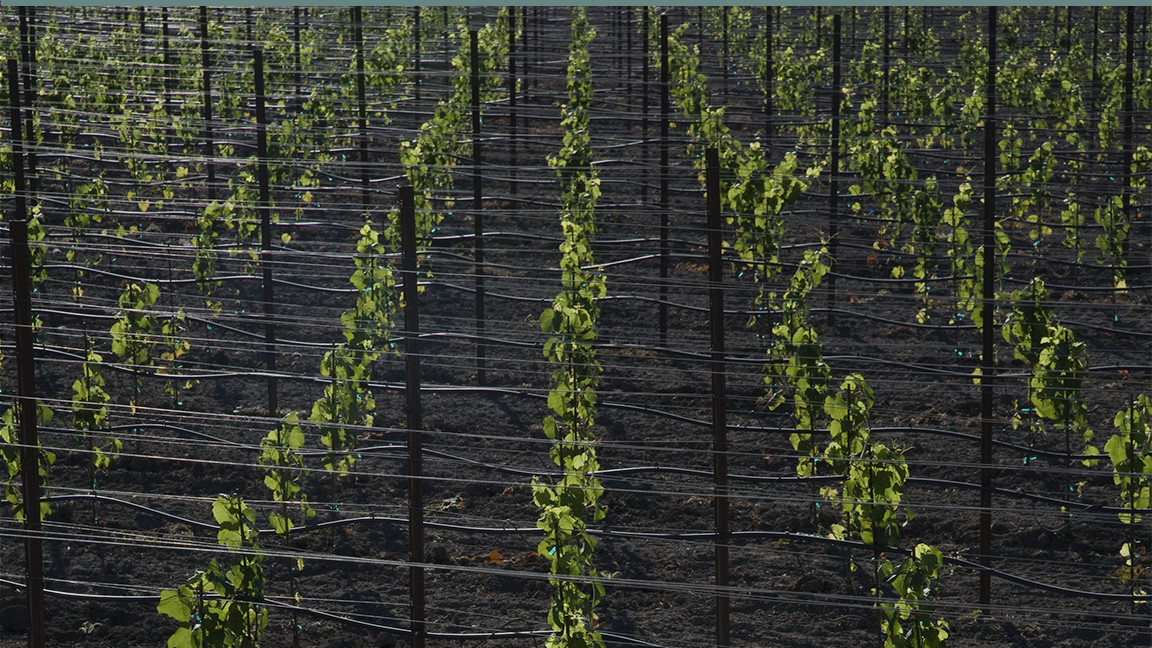 A diversidade de tipos de solos e climas permitem os vinicultores selecionar 
as variedades certas para os lugares certos
32
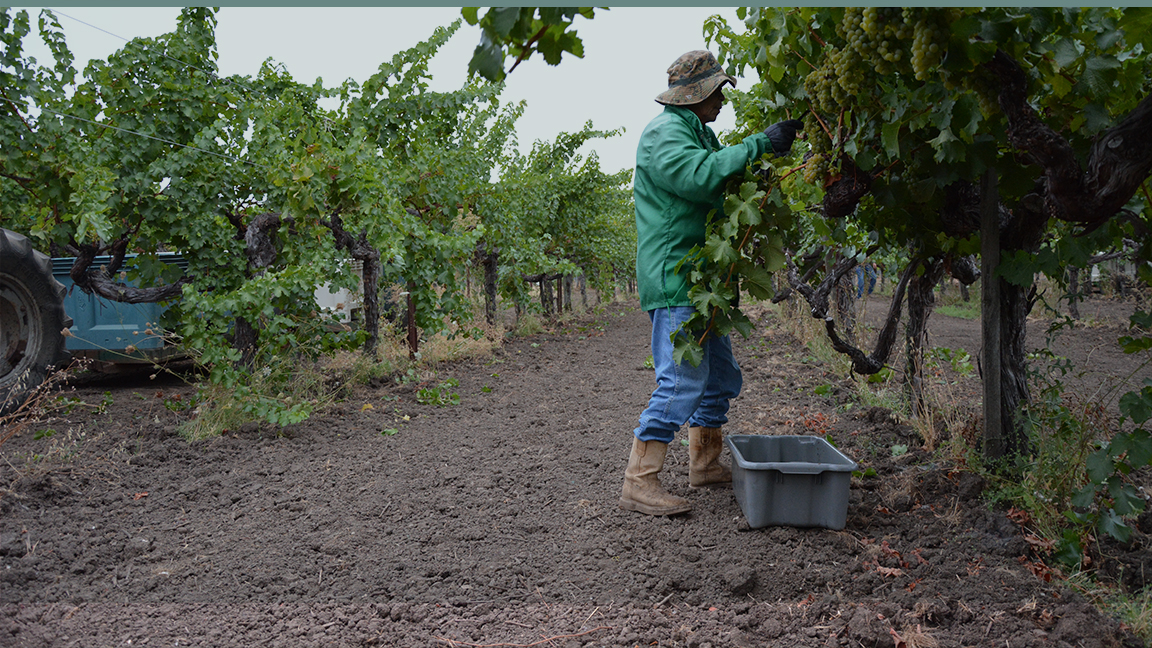 Ao cultivar um vinhedo, um produtor é capaz de usar ambos métodos de cultivo 
testados assim como as mais recentes tecnologias.
33
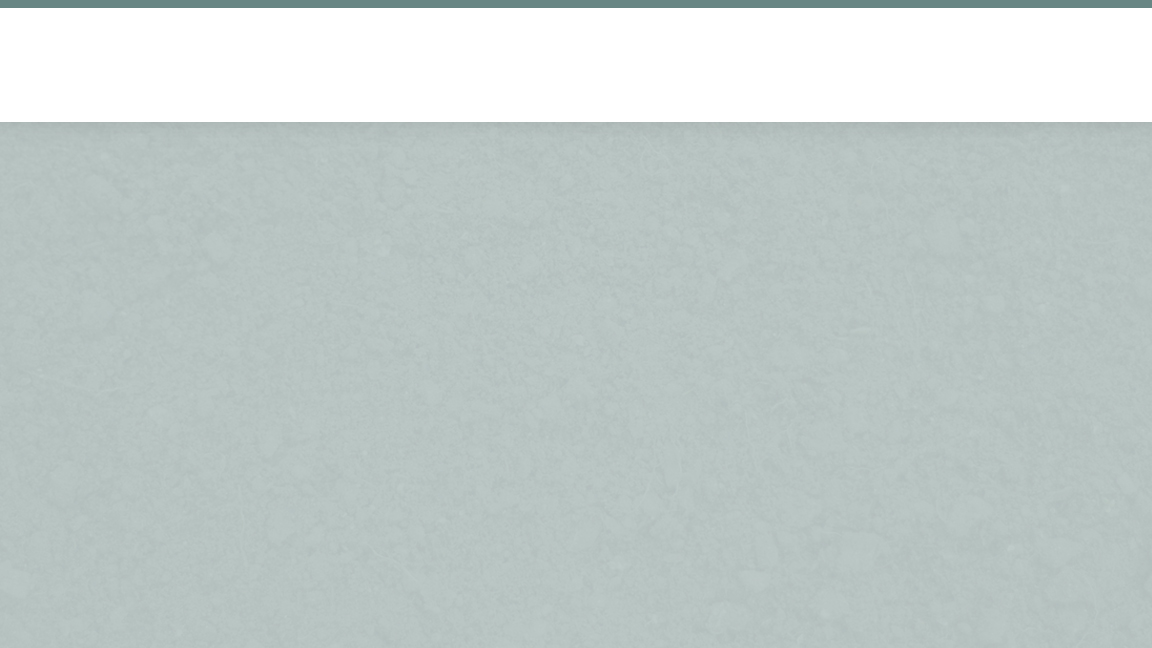 Terroir e Viticultura
SELEÇÃO DO LUGAR
Composição do Solo
Topografia
Condições do microclima
Exposição ao Sol
Drenagem
PRÁTICAS VITICULTURAS
Seleção de Material 
da Vinha
Gerenciamento do Solo
Técnicas de Irrigação
Estrutura para orientar e gerenciar as folhas
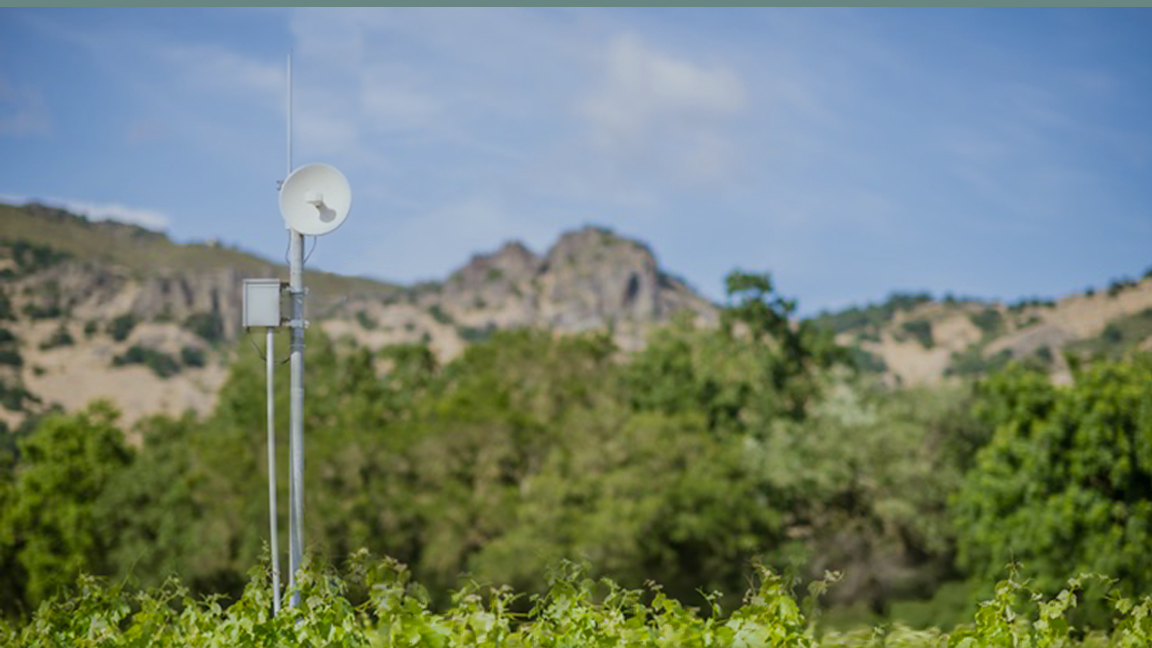 Produtores de Napa Valley utilizam as mais modernas tecnologias nos vinhedos.
35
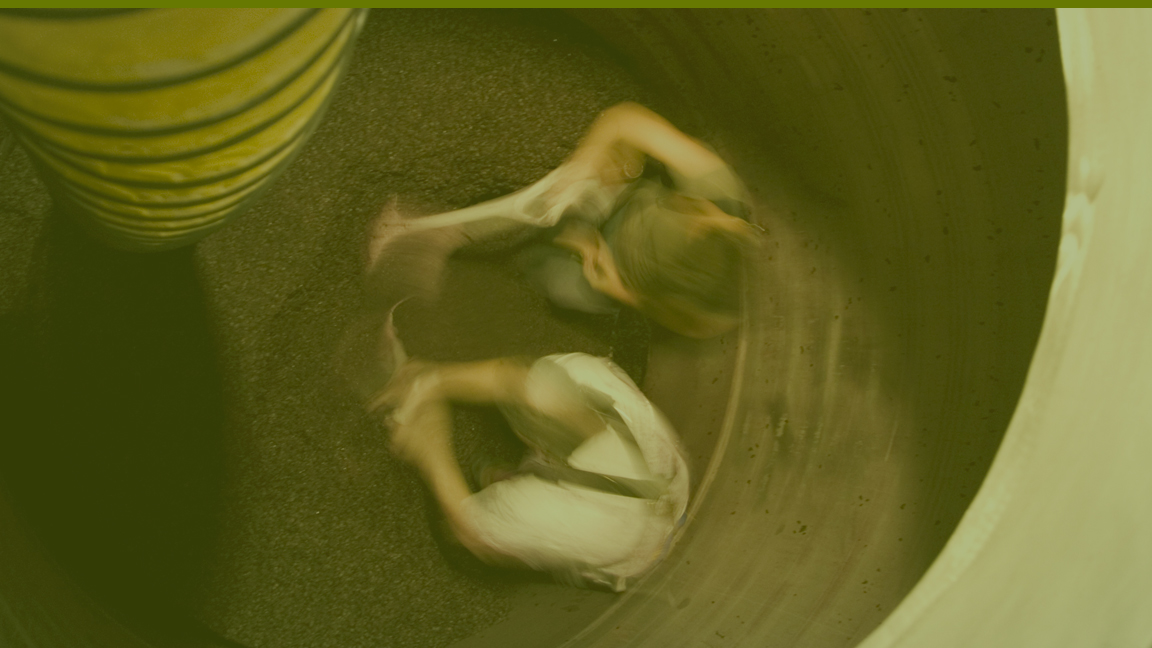 ENOLOGIA
36
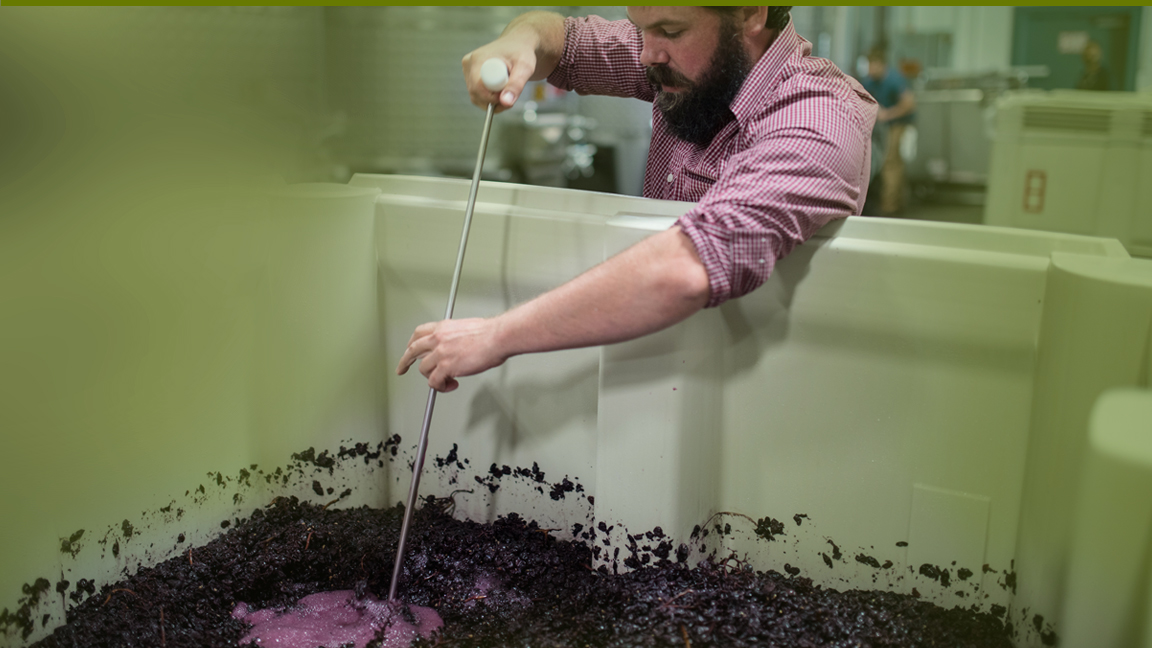 Enólogos
 
Fermentam as uvas com a mesma atenção aos detalhes que começaram nos vinhedos
37
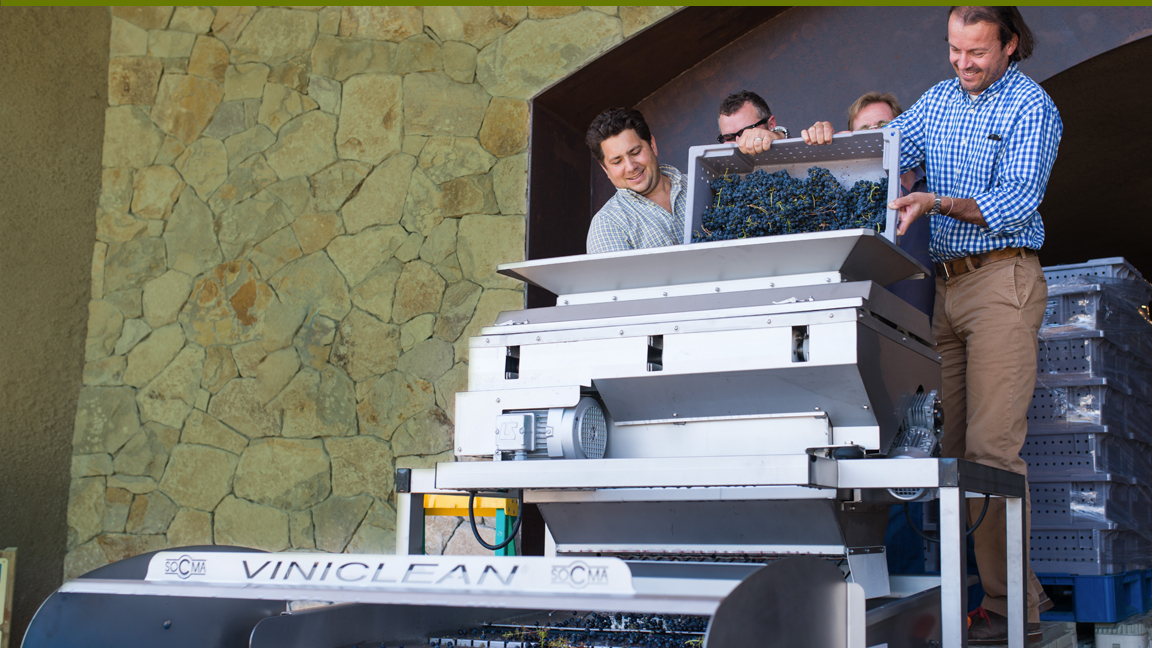 Enólogos usam os melhores equipamentos e tecnologia
para garantir um tratamento gentil da fruta e do vinho na vinícola
38
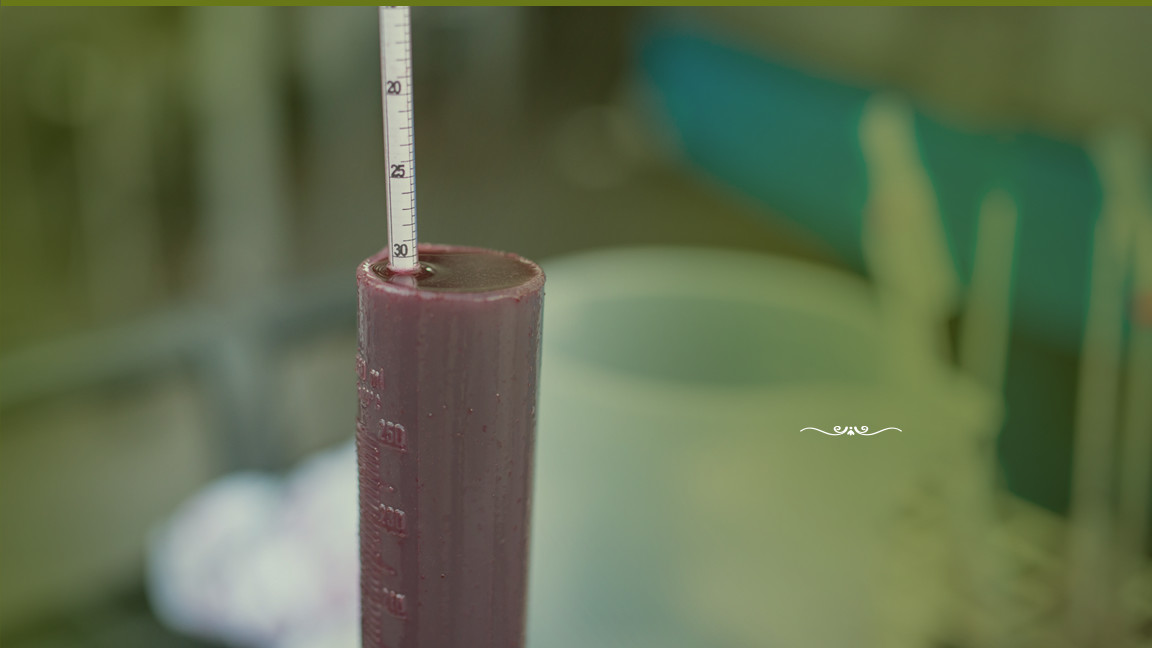 Enólogos do Napa Valley 
avaliam
continuamente
seus vinhos para garantir qualidade
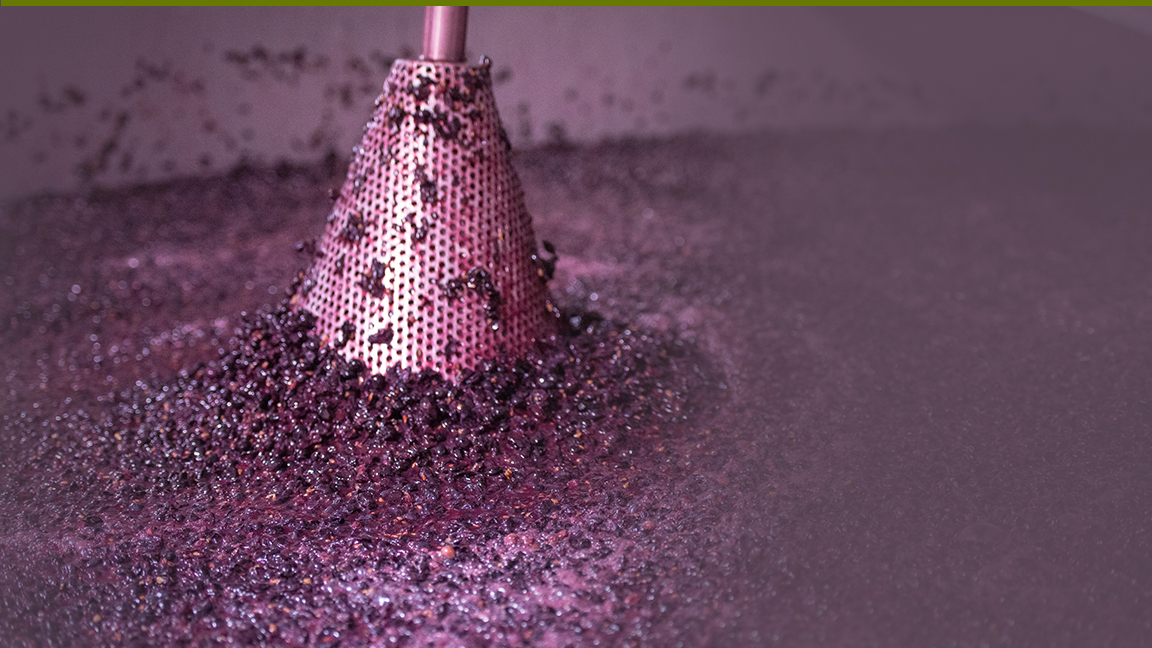 Experimentação

Enólogos rotineiramente testam novas tecnologias para impulsionar 
a qualidade.
40
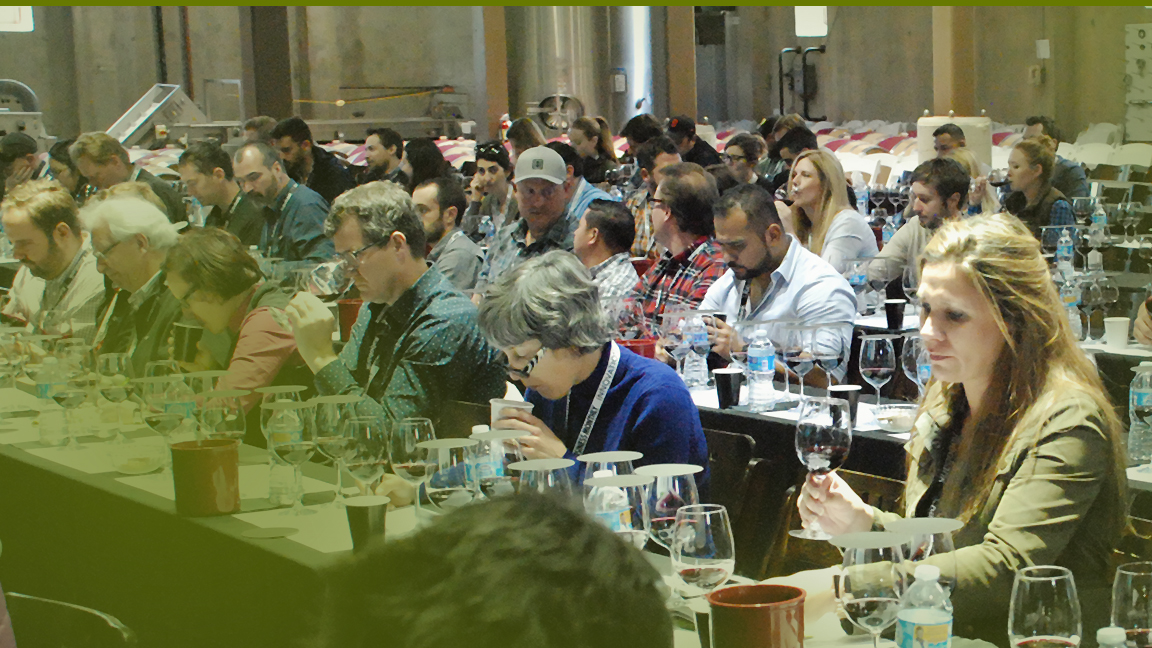 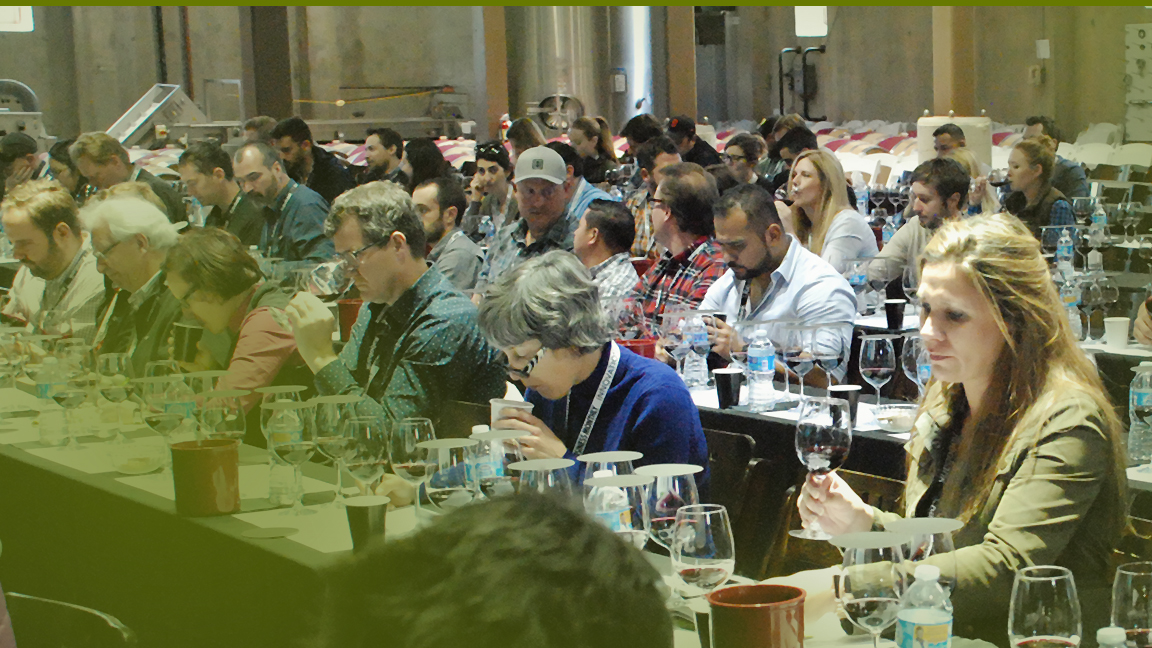 There is a culture of collaboration and education
within Napa Valley’s  winemaking community
Existe uma cultura de colaboração e educação
entre a comunidade  de enólogos do Napa Valley
41
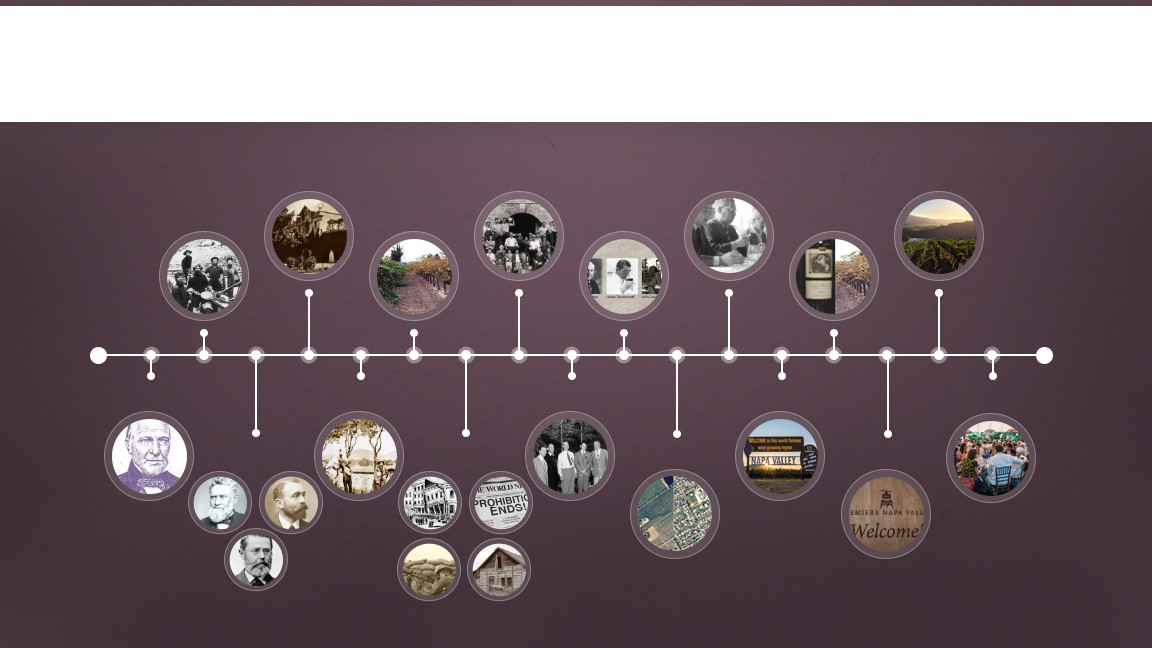 História
1976
1879—1900
1933
2000s
Final 1980s–Começo 1990s
1848—1855
1933–1960s
1890s
1889
1838–1839
1944
1981
Hoje
1860s–1870s
1906–1933
1968
1997
42
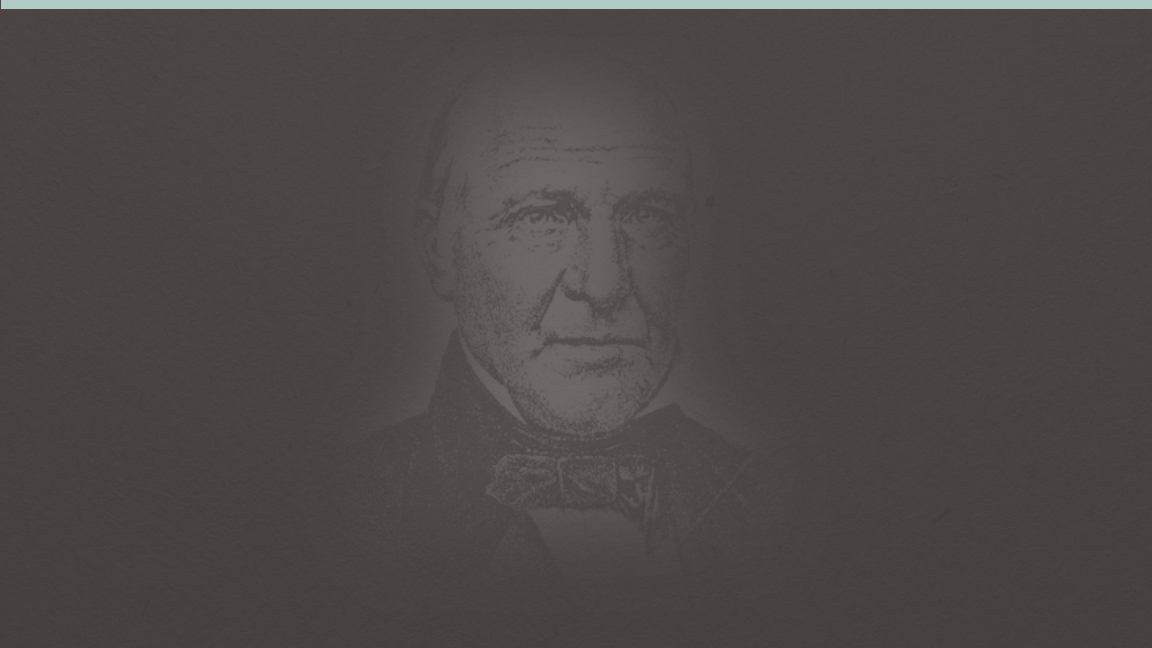 1838–39
COMEÇO DA ENOLOGIA NO NAPA VALLEY

George Calvert Yount, fundador da cidade de Yountville, planta as primeiras vinhas
1830
1860
1900
1940
1980
1990
Presente
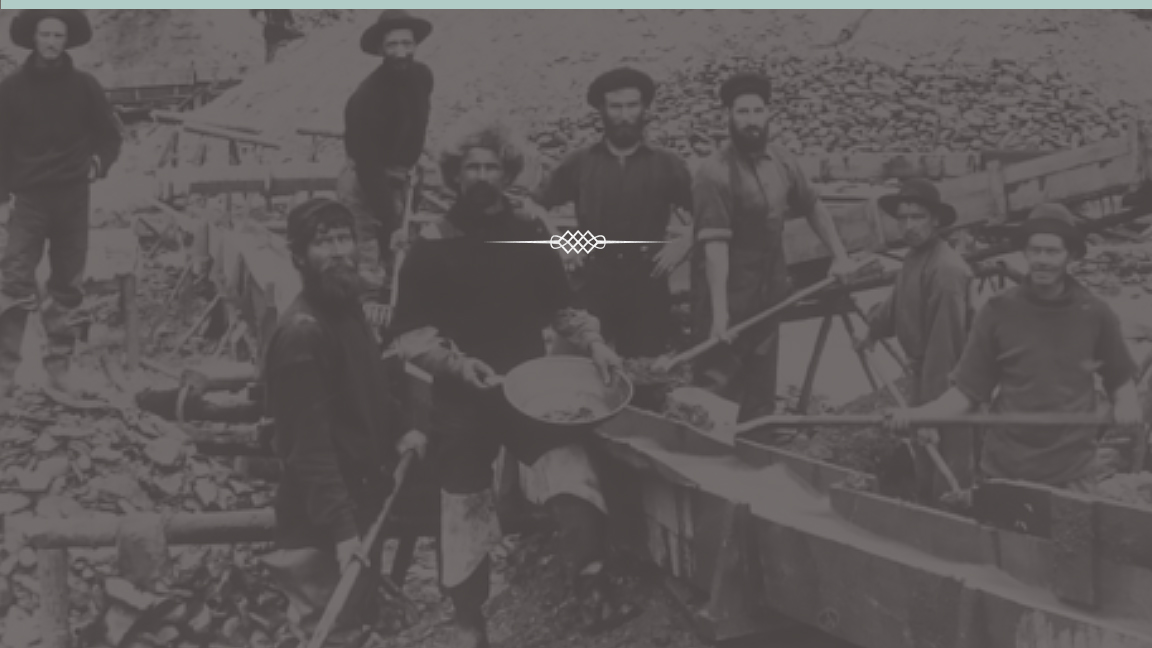 1848–1855
A CORRIDA DO OURO E A PRIMEIRA ONDA

São Francisco cresce de um assentamento de 200 habitantes em 1846 para uma cidade de 36,000 habitantes em 1852
1830
1860
1900
1940
1980
1990
Presente
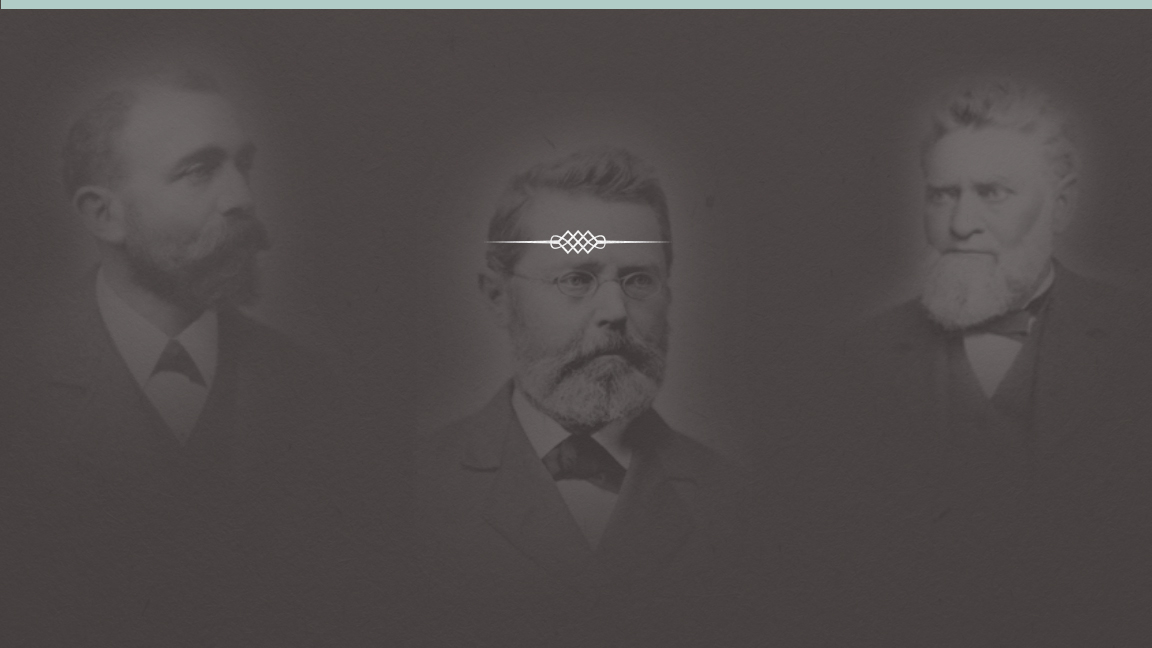 1860s–1870s
O NASCIMENTO DE UMA INDÚSTRIA

Europeus, incluindo Jacob Schram, Charles Krug e Jacob Beringer, tentam fazer vinho para rivalizar com os vinhos de sua terra natal
1830
1860
1900
1940
1980
1990
Presente
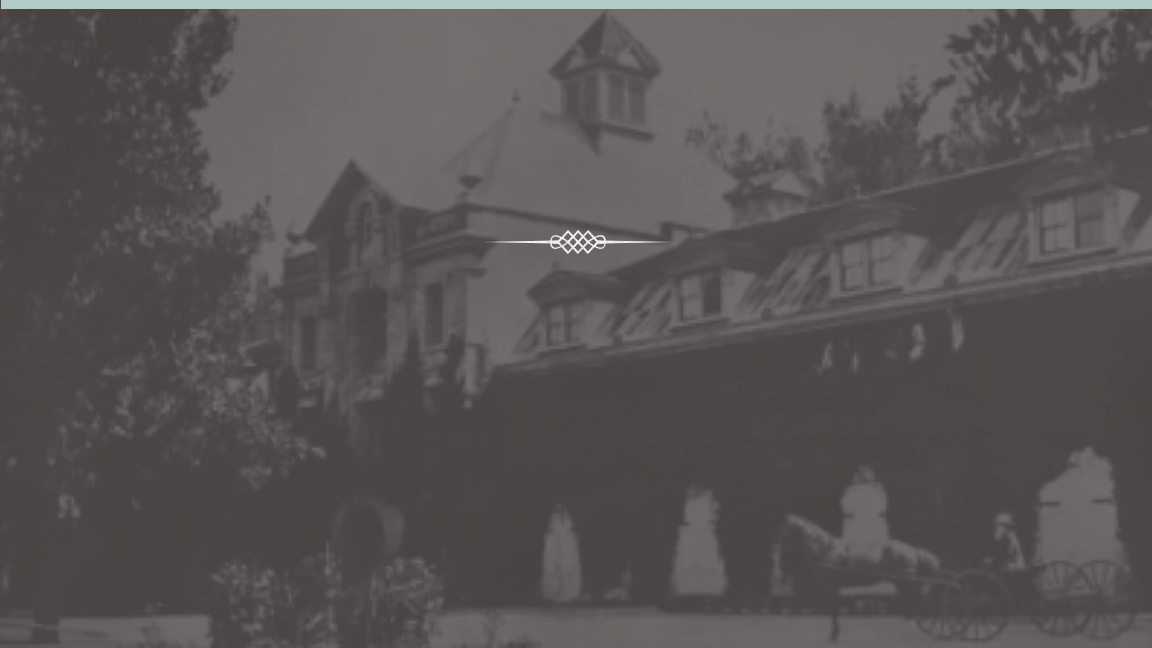 1879–1900
A REVOLUÇÃO DE QUALIDADE 

Gustave Niebaum, um comerciante finlandês de peles finas, estabelece Inglenook e H.W. Crabb estabelece 
To Kalon e cresce mais de 400 variedades de uva
1830
1860
1900
1940
1980
1990
Presente
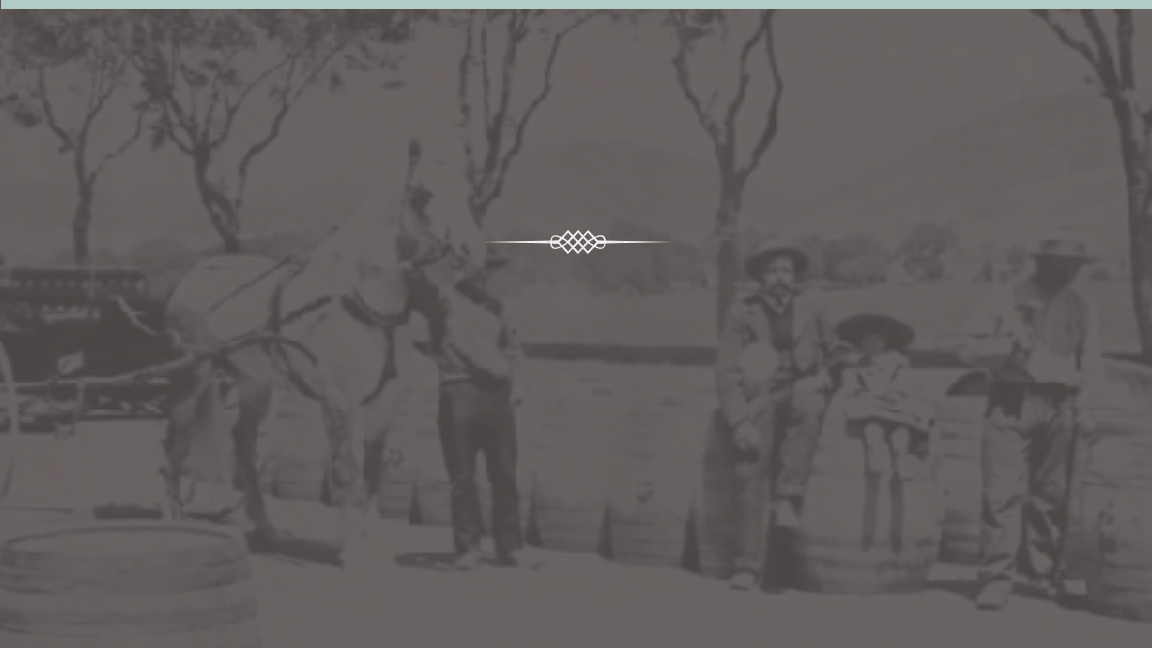 1889
O PRIMEIRO AUGE

Napa Valley tem mais de 140 vinícolas
1830
1860
1900
1940
1980
1990
Presente
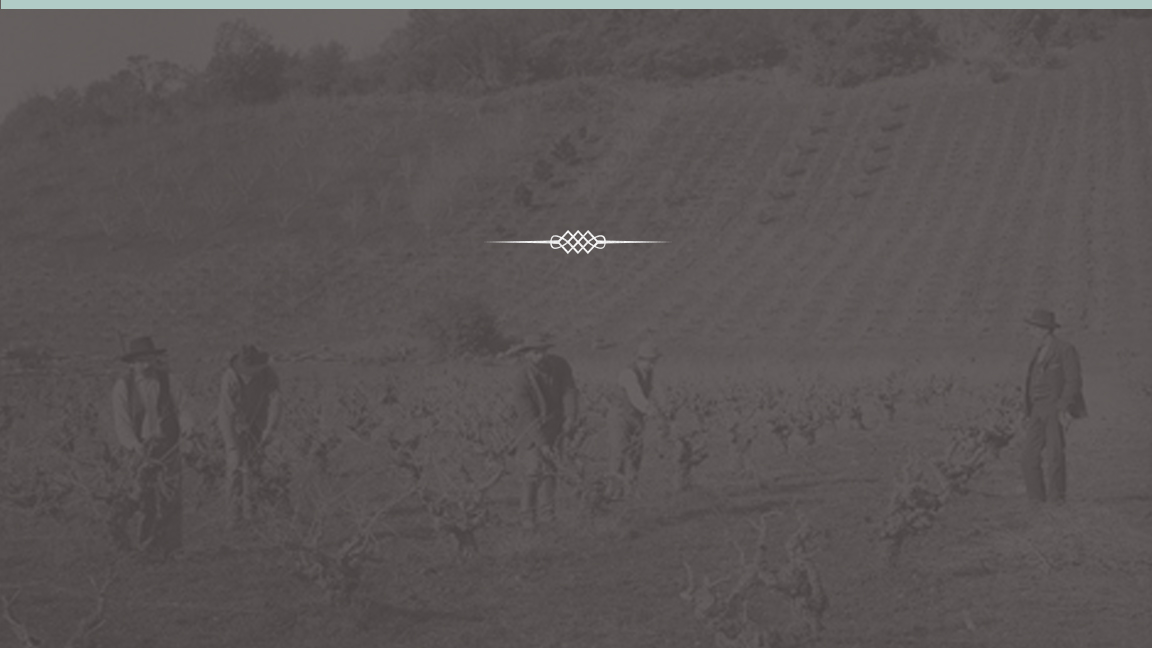 1890s
SOBREVIVER EM TEMPOS DIFÍCEIS: FILOXERA

A área cultivada diminuiu de 15.807acres 
para 2.000 em apenas 12 anos
1830
1860
1900
1940
1980
1990
Presente
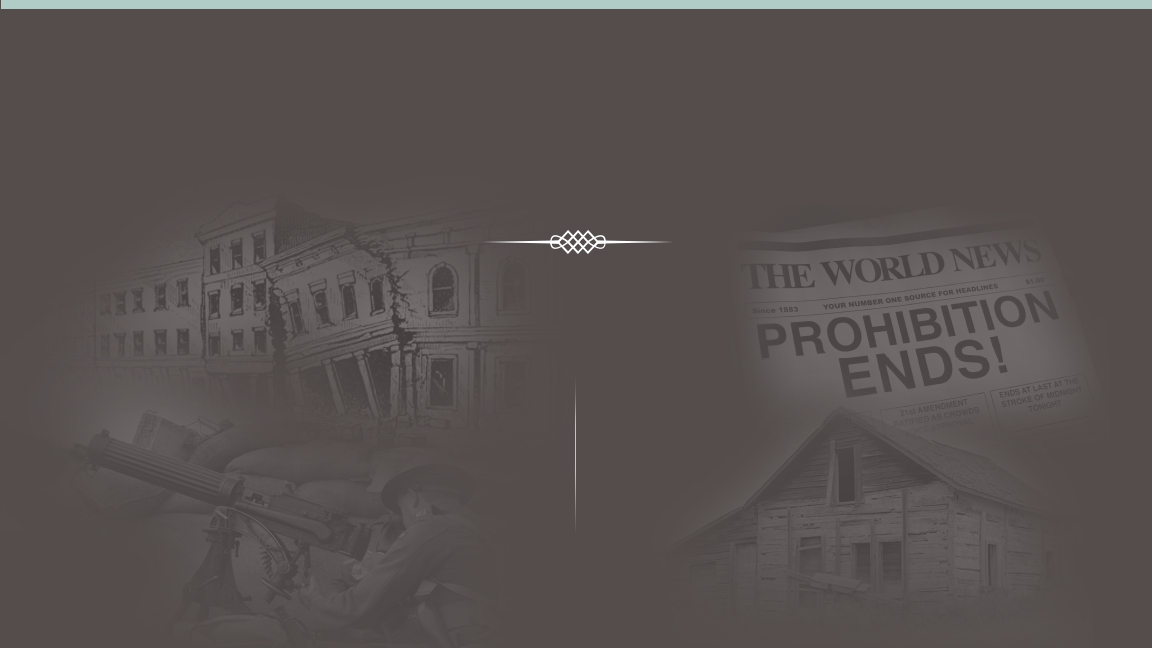 1906–1933
SOBREVIVER EM TEMPOS DIFÍCEIS
1906 
O terremoto de San Francisco destrói 30 milhões de litros de vinho da Califórnia
1920-1933
A promulgação da Lei Seca (Proibicao) dura 13 anos
1917 
Os Estados Unidos entram na 
1ª. Guerra Mundial
1929 
A Grande Depressão chega
1830
1860
1900
1940
1980
1990
Presente
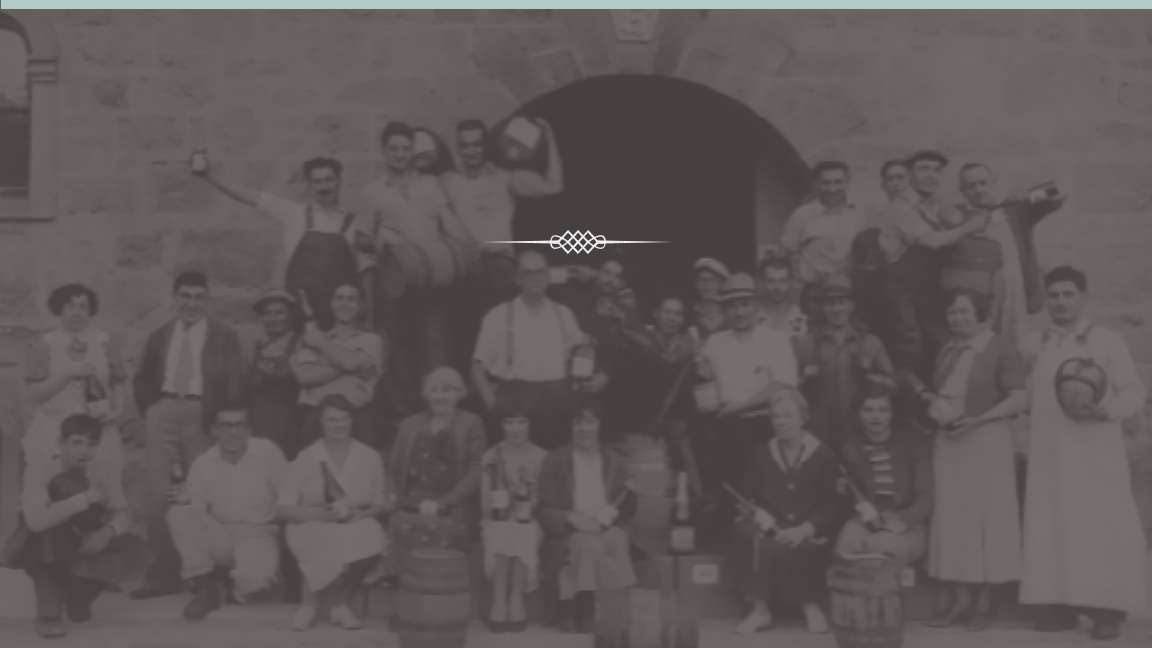 1933
RECUPERAÇÃO

Após a revogação da Proibição, Napa Valley começa a estrada lenta para recuperação
1830
1860
1900
1940
1980
1990
Presente
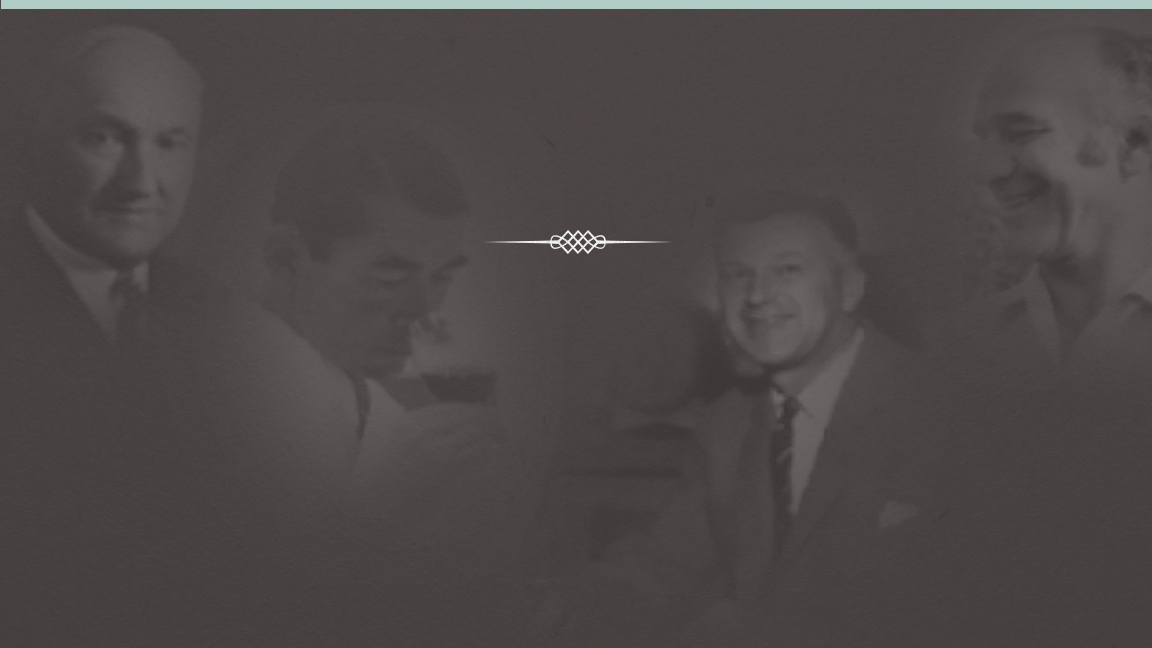 1933—1960s
RENASCIMENTO

Napa Valley experimenta um renascimento – 
liderado por vintners ousados e visionários como 
Georges de Latour, Andre Tschelischeff, 
John Daniel Jr. e a família Mondavi
1830
1860
1900
1940
1980
1990
Presente
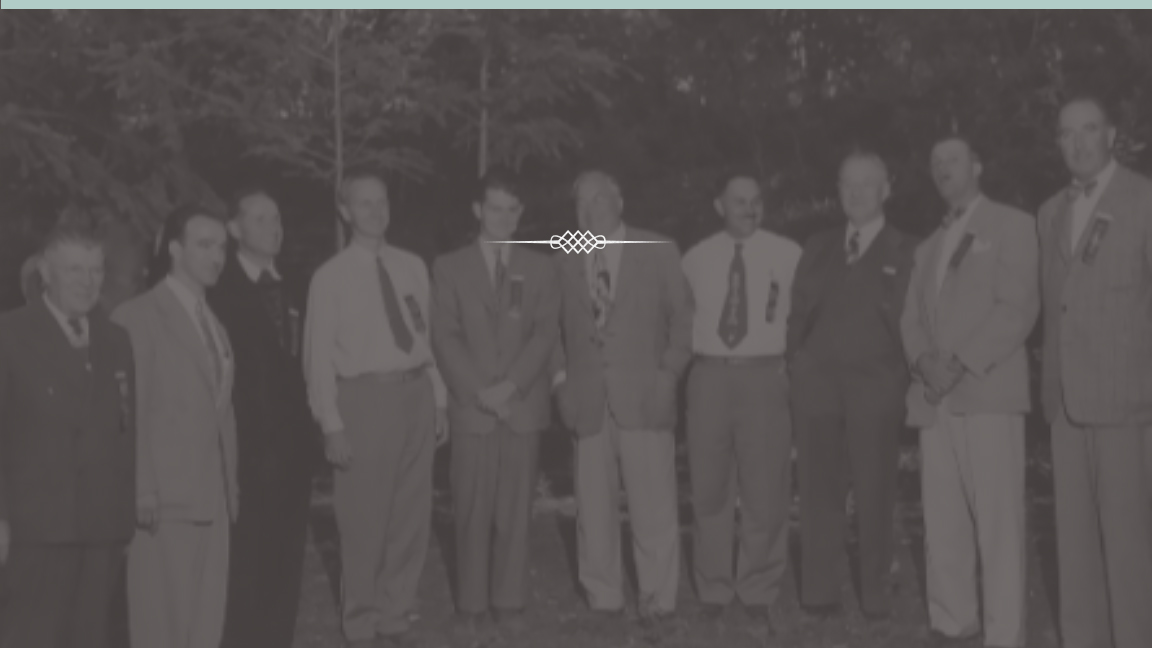 1944
NASCE NAPA VALLEY VINTNERS

"Somos mais fortes juntos do que individualmente"
1830
1860
1900
1940
1980
1990
Presente
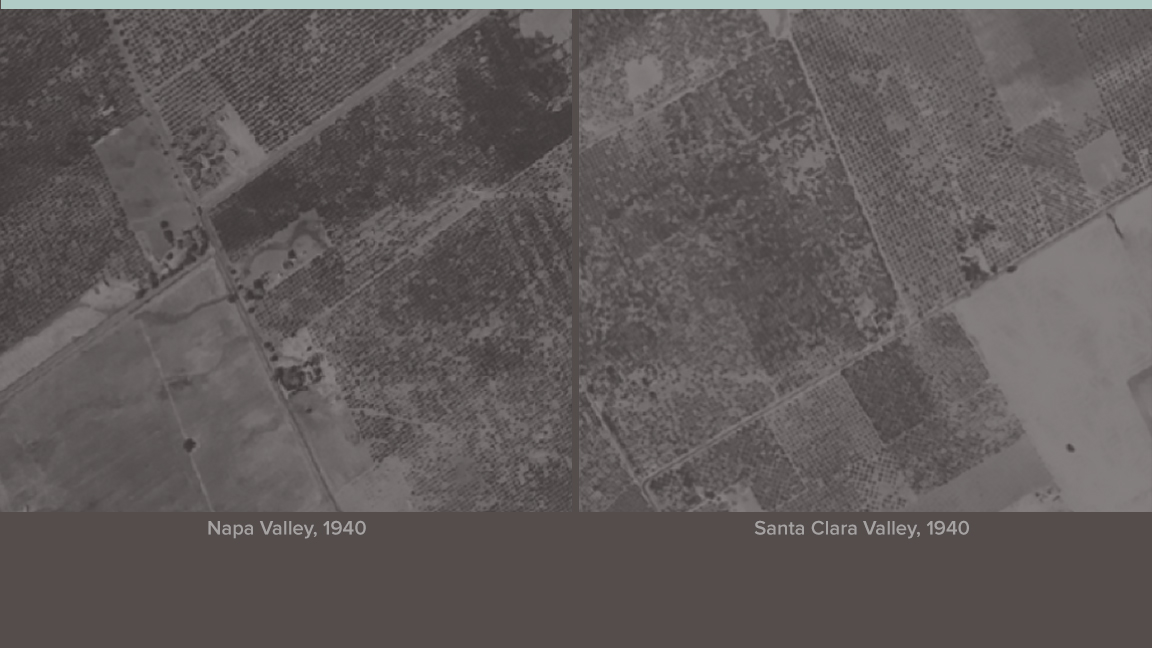 1968
FUNDAÇÃO DA PRESERVAÇÃO AGRÍCOLA DE NAPA VALLEY

É a primeira reserva agrícola nos Estados Unidos
1830
1860
1900
1940
1980
1990
Presente
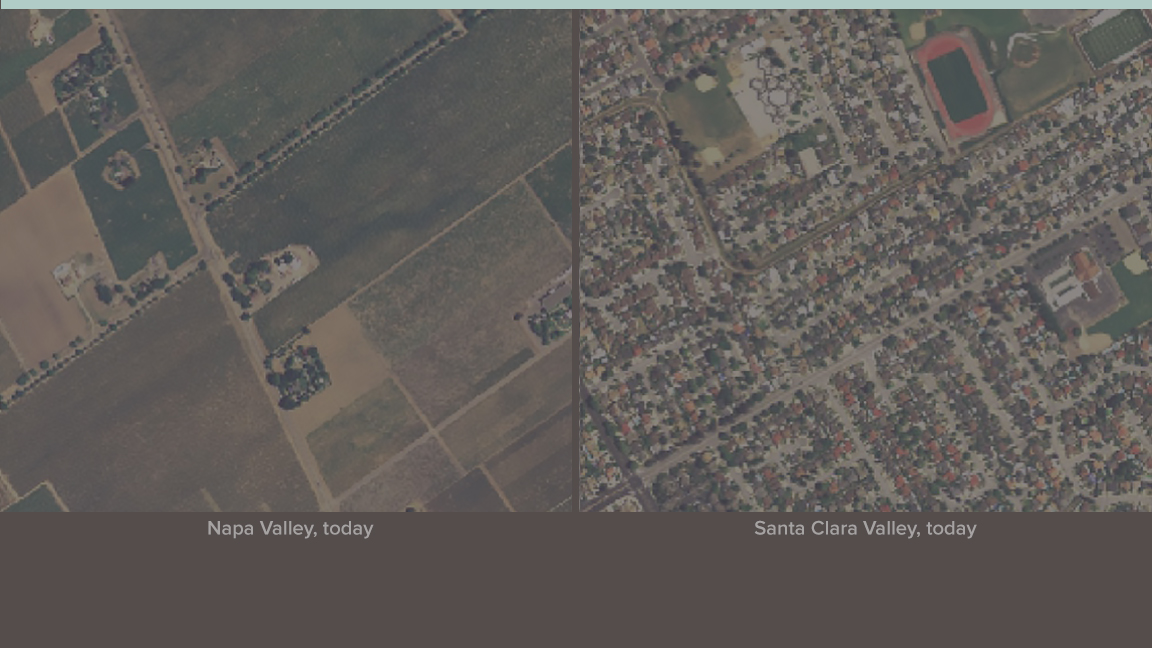 1968
PRESERVAÇÃO AGRÍCOLA DO NAPA VALLEY HOJE
1830
1860
1900
1940
1980
1990
Presente
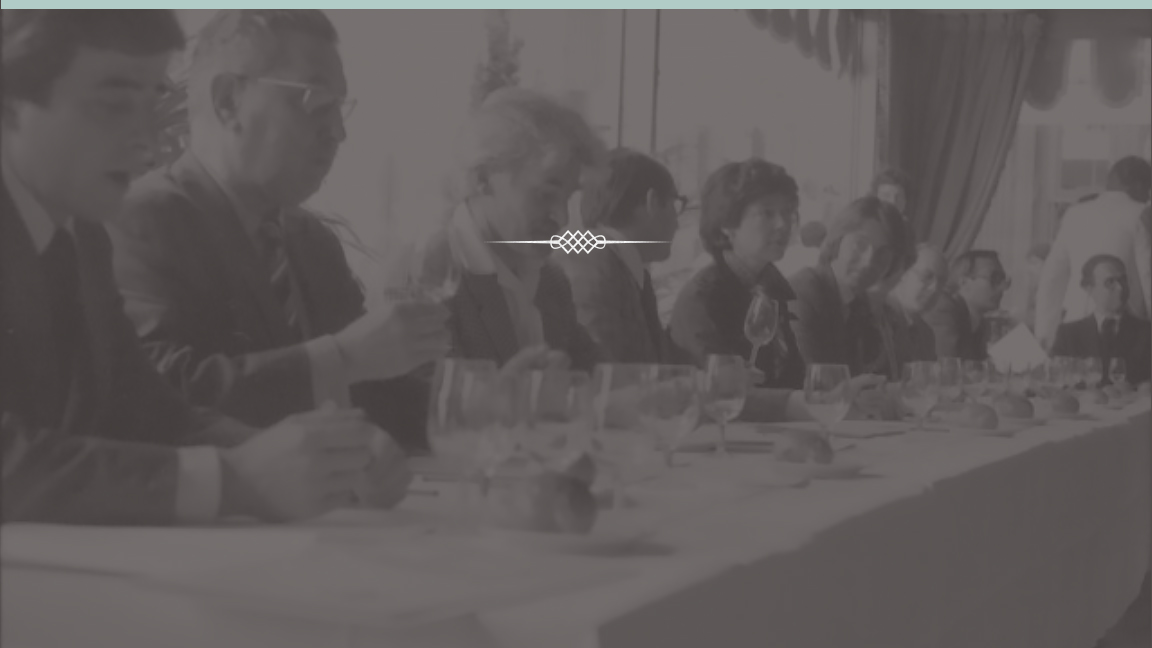 1976
A DEGUSTAÇÃO DE PARIS


Conhecido como “the vinous shot heard ‘round the world,’  este evento coloca Napa Valley 
no mapa do vinho
1830
1860
1900
1940
1980
1990
Presente
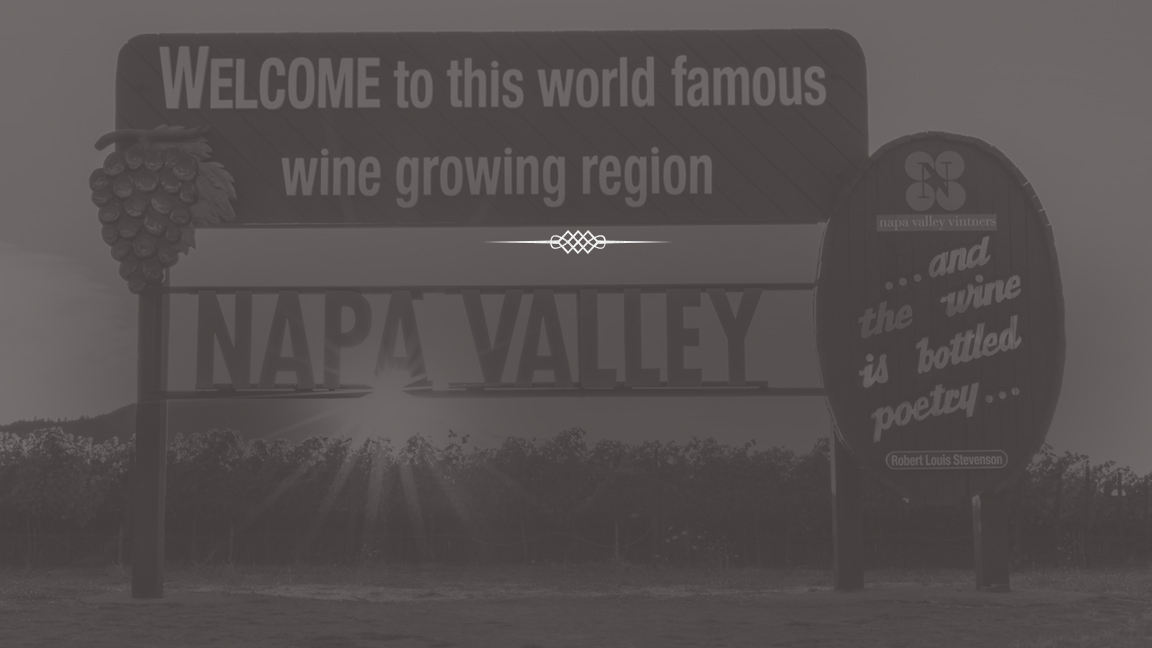 1981
NAPA VALLEY RECONHECIDO COMO 
AMERICAN VITICULTURAL AREA
(ÁREA VITICULTURAL AMERICANA)

A primeira AVA da Califórnia
1830
1860
1900
1940
1980
1990
Presente
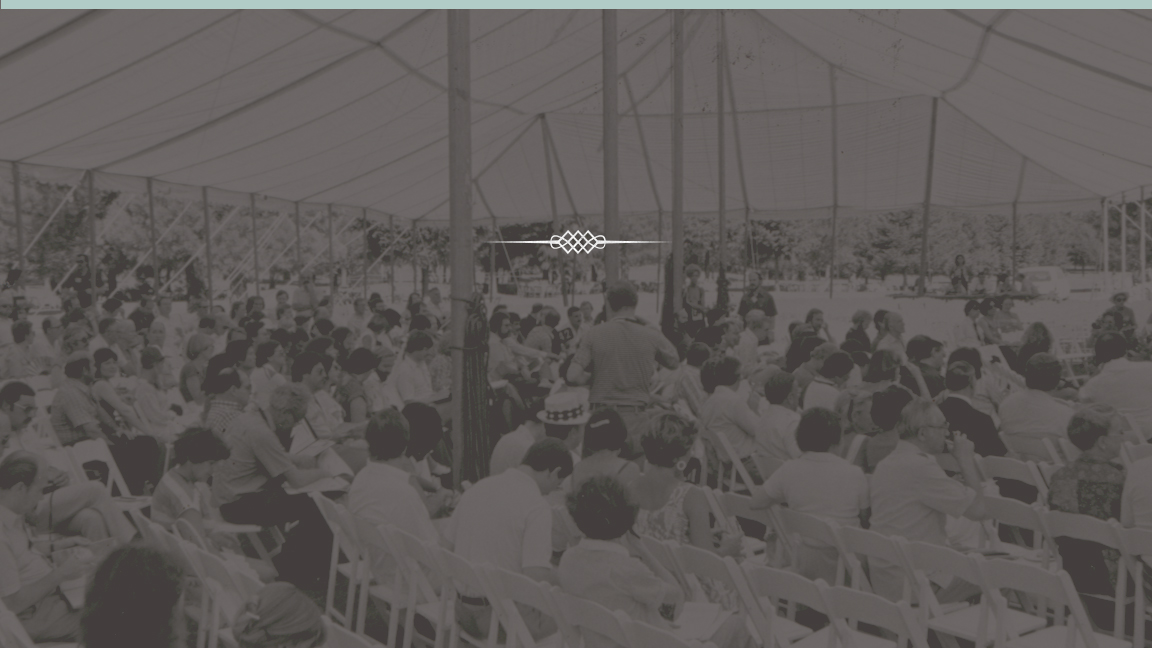 1981
PREOCUPANDO-SE COM A COMUNIDADE

Inauguração da Auction Napa Valley (Leilão)
1830
1860
1900
1940
1980
1990
Presente
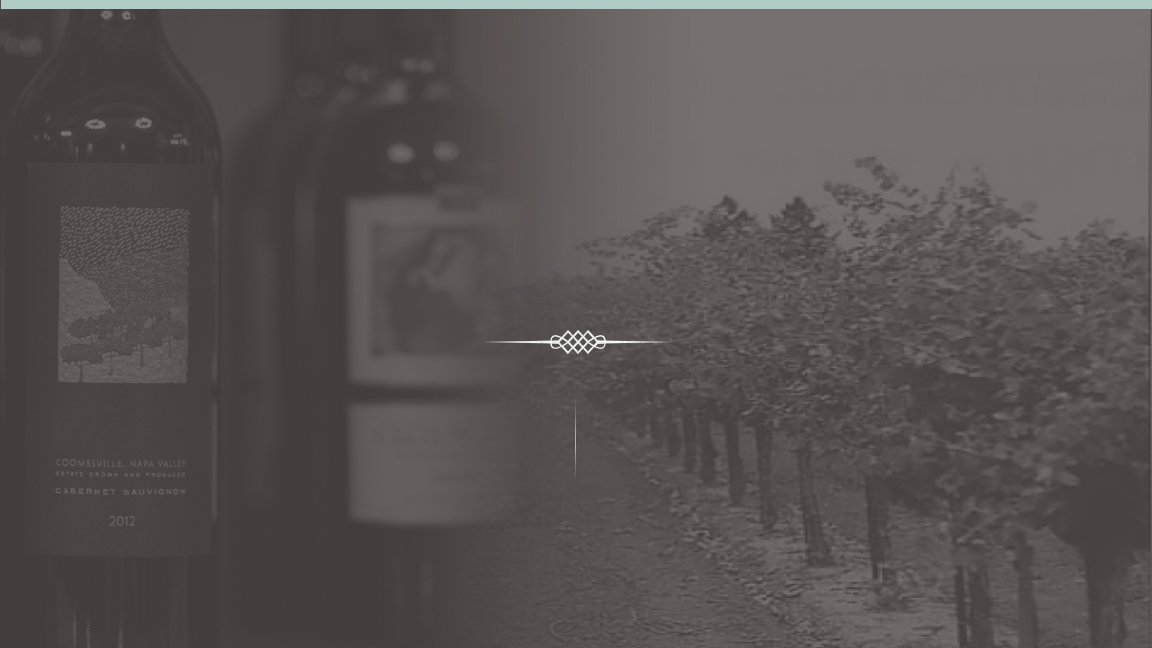 Final da década 1980 
e começo dos anos 1990
ROTULAGEM CONJUNTA
REVOLUÇÃO DE QUALIDADE
1830
1860
1900
1940
1980
1990
Presente
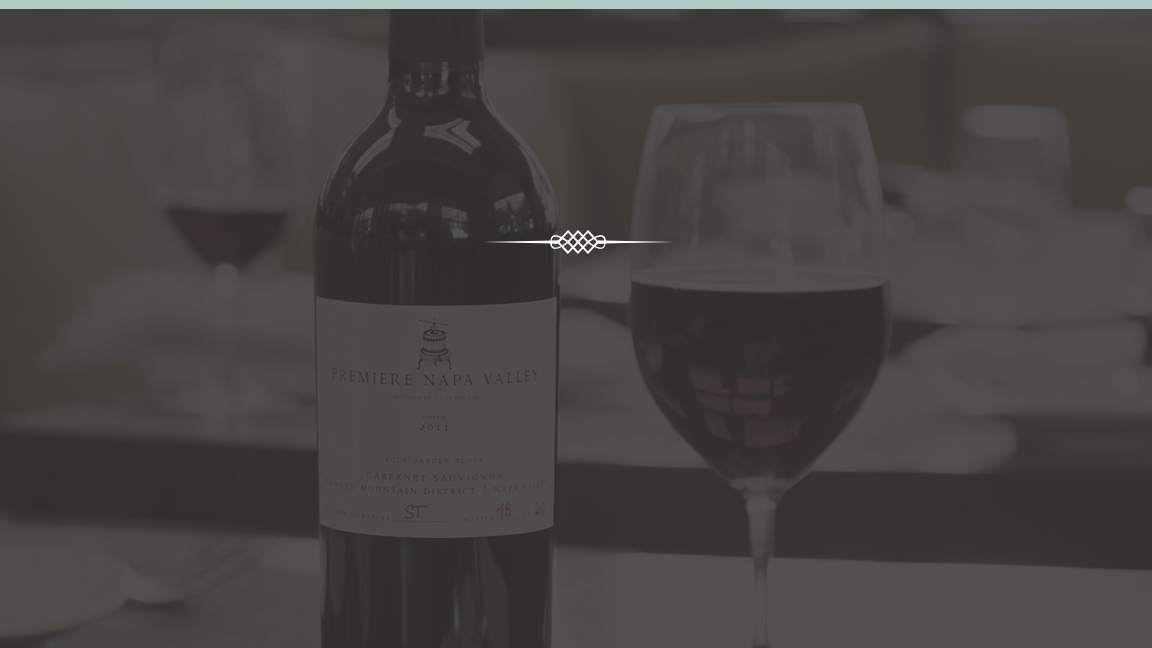 1997
ATO INAUGURAL PREMIERE NAPA VALLEY

Napa Valley Vintners cria Premiere Napa Valley, 
um leilão de vinhos únicos para o comércio do vinho
1830
1860
1900
1940
1980
1990
Presente
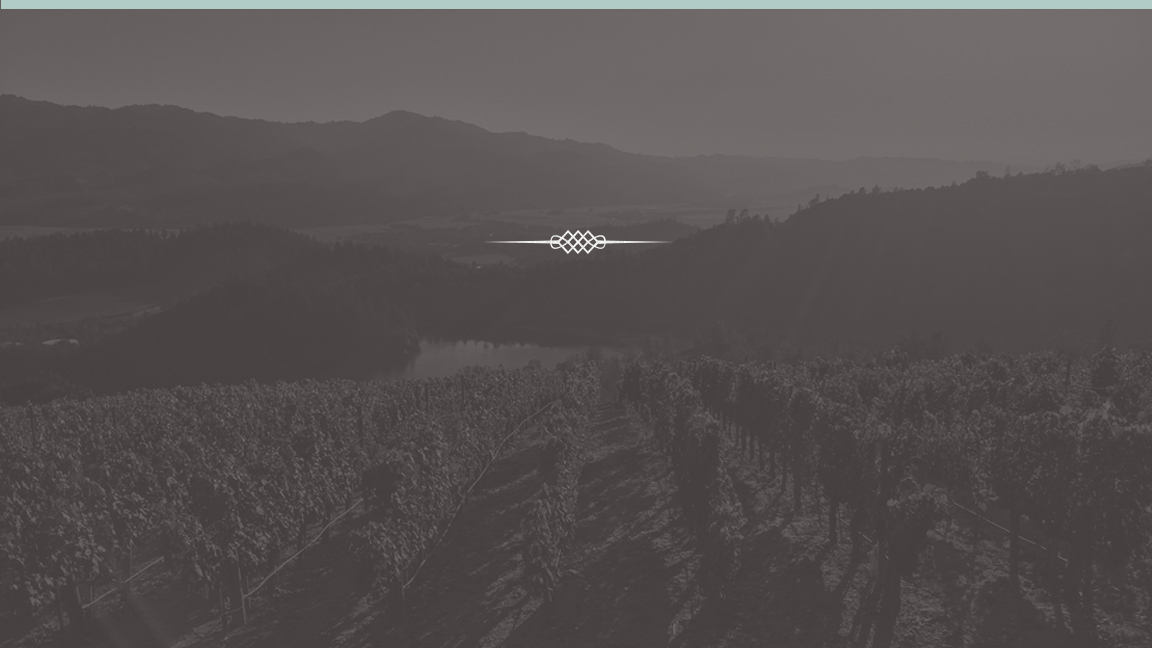 2000s
NAPA GREEN 

O programa mais rigoroso da indústria do vinho
proteje ainda mais o meio ambiente
1830
1860
1900
1940
1980
1990
Presente
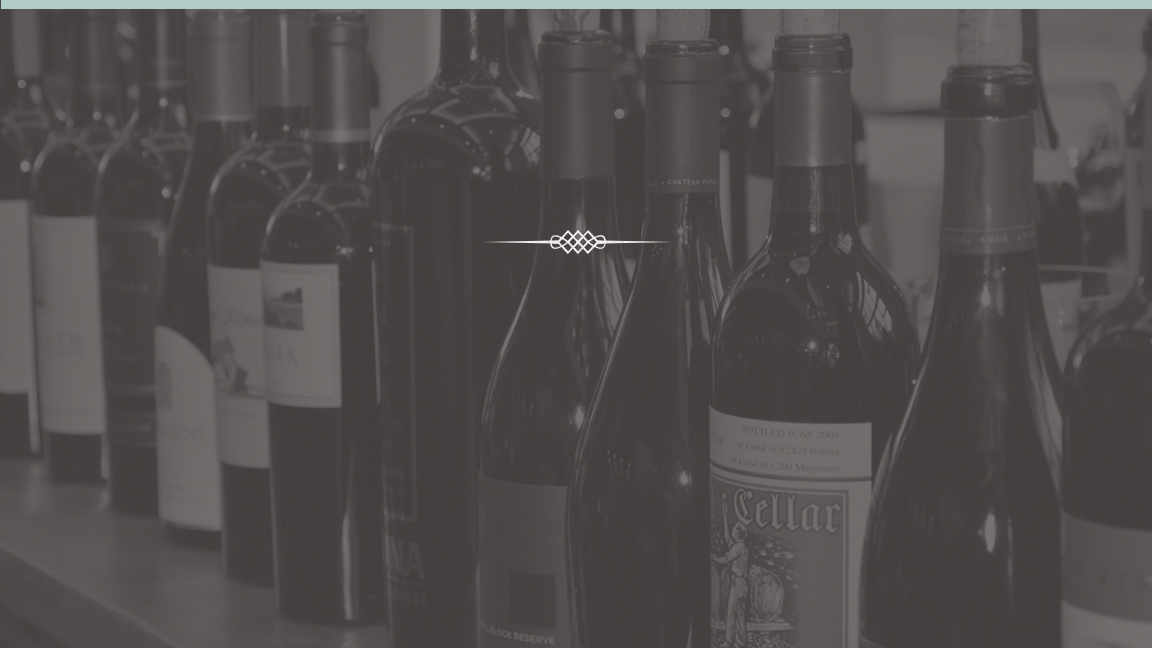 2000s
PROTEÇÃO DO NOME GLOBAL

Através de uma variedade de esforços e iniciativas, a NVV trabalha para proteger o nome do Napa Valley.
1830
1860
1900
1940
1980
1990
Presente
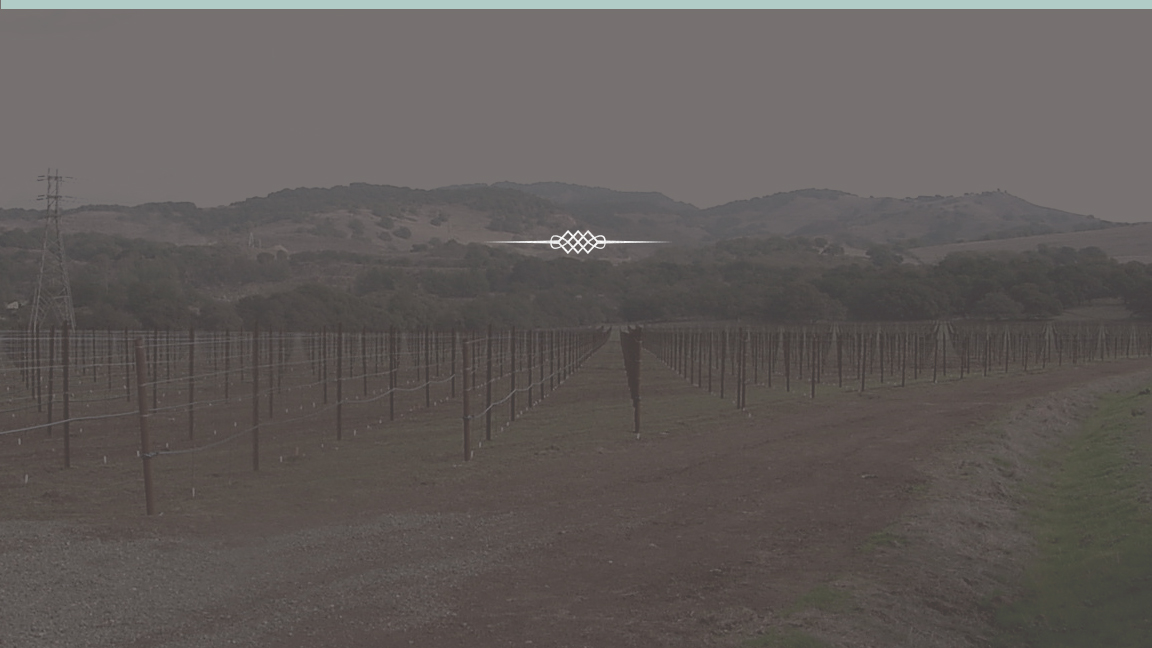 Hoje
A INDÚSTRIA DO VINHO NO NAPA VALLEY PROSPERA

Os viticultores continuam o esforço para produzir vinhos 
com maior qualidade
1830
1860
1900
1940
1980
1990
Presente
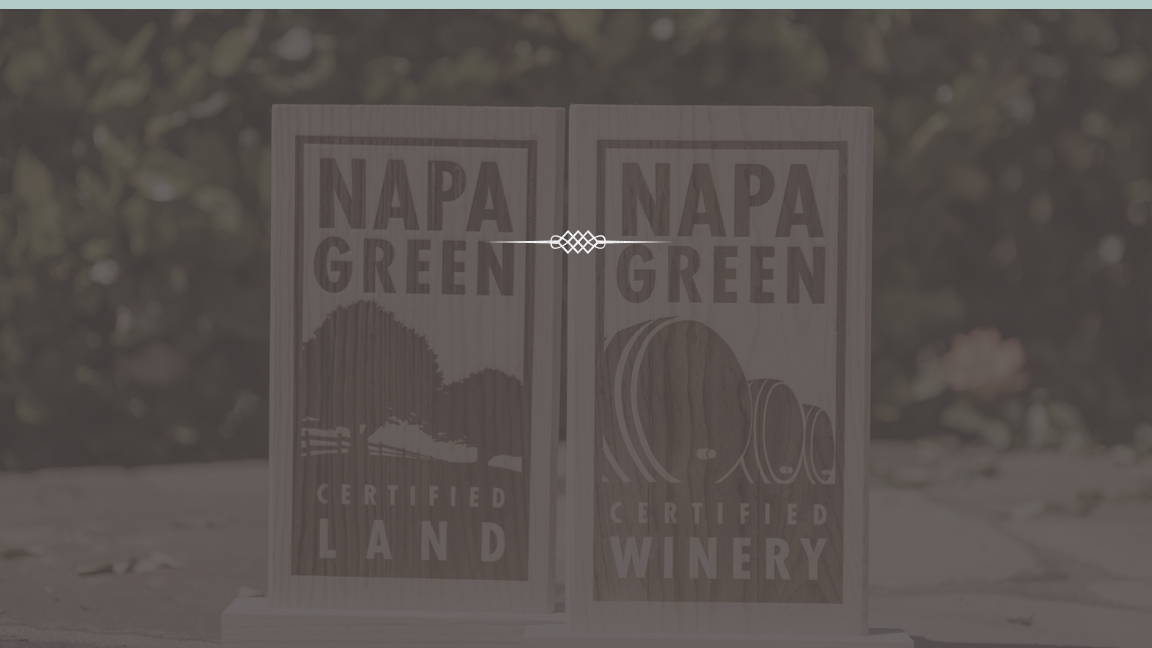 Hoje
A INDÚSTRIA DO VINHO NO NAPA VALLEY ESFORÇA-SE

A meta da NVV para 2020:
Assegurar que todas as vinícolas de Napa 
sejam elegíveis para a Certificação Verde (Napa Green)
1830
1860
1900
1940
1980
1990
Presente
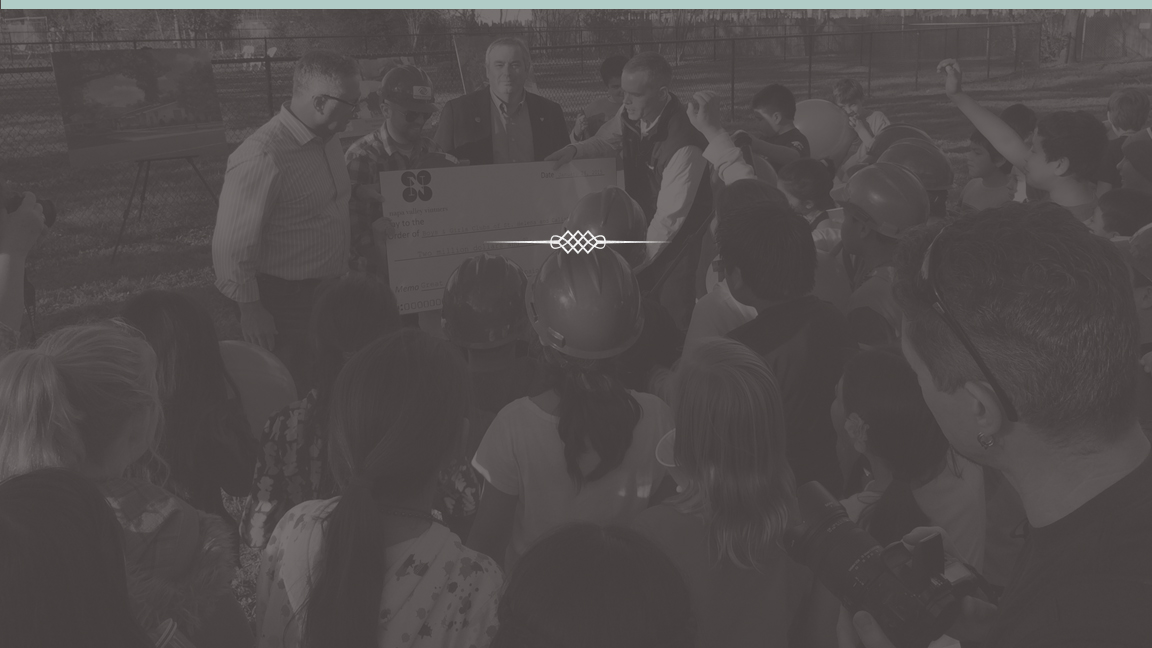 Hoje
PREOCUPANDO-SE COM A COMUNIDADE

(Leilão) Auction Napa Valley já concedeu cerca de 
$ 170 milhões desde 1981
1830
1860
1900
1940
1980
1990
Presente
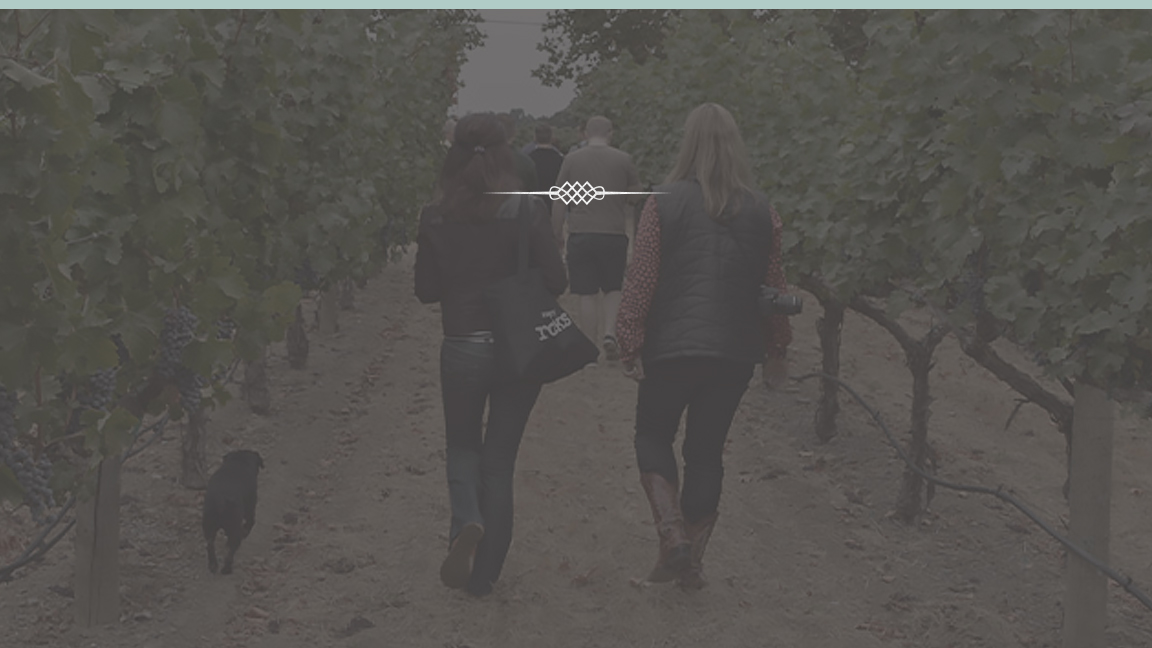 Hoje
SUSTENTABILIDADE SOCIAL

Adote uma Escola
Programa Vizinhos do Napa
Uma manhã na Vinícola
Uma tarde nos Vinhedos
Caminhar entre as videiras (Vine Trail)
1830
1860
1900
1940
1980
1990
Presente
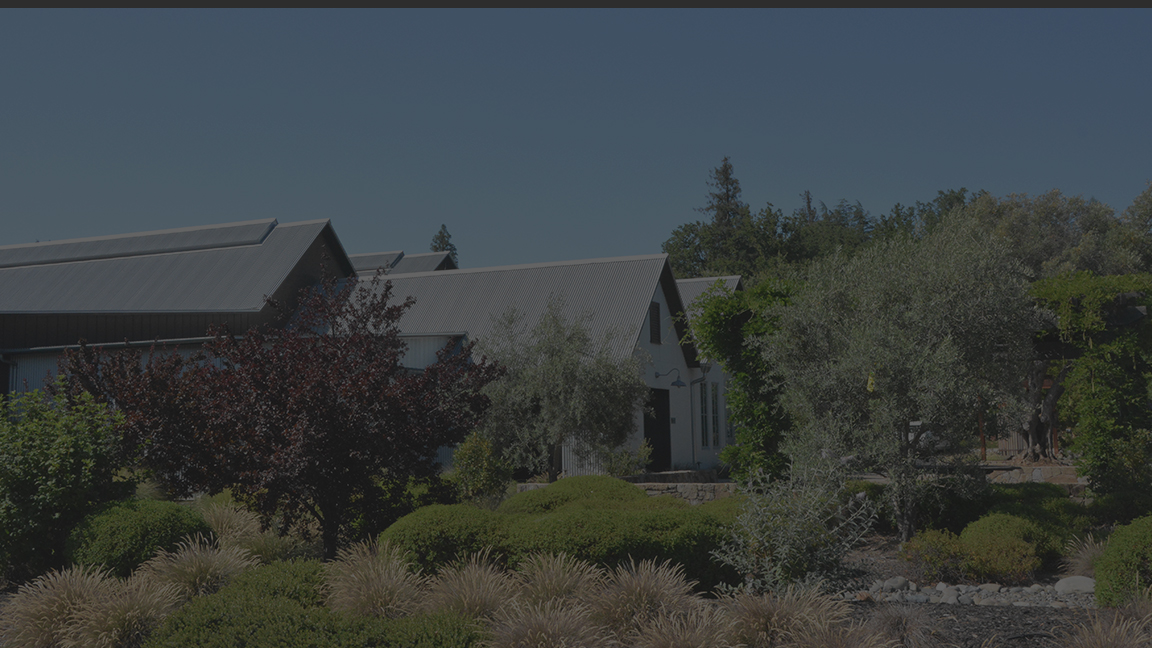 NAPA VALLEY VINTNERS
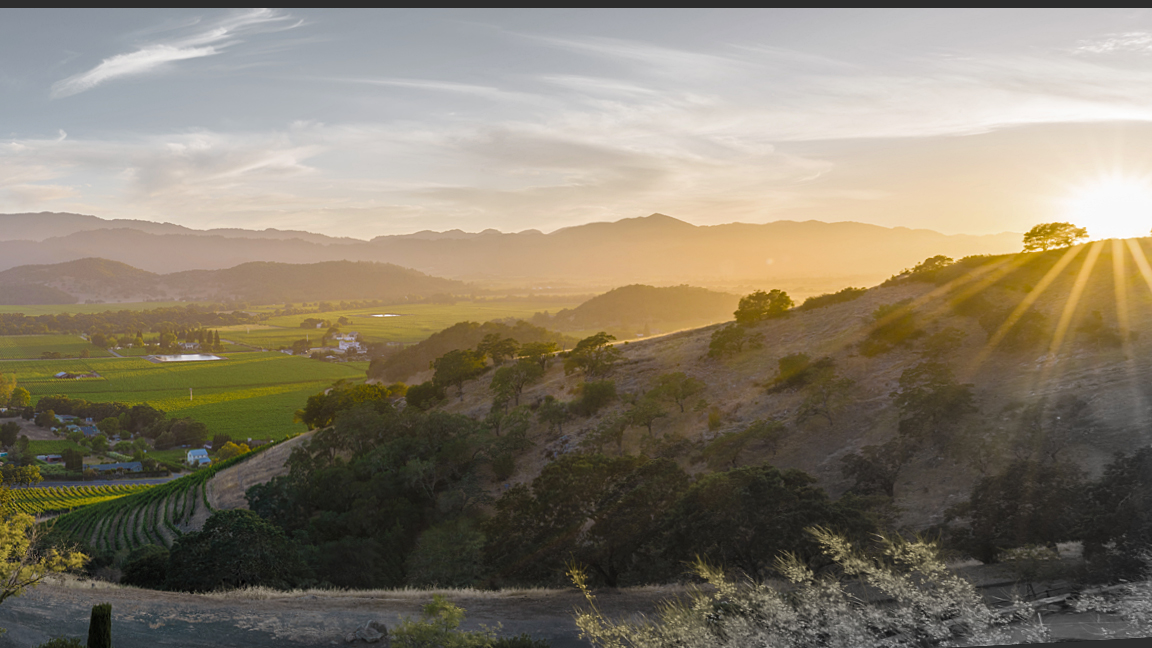 Nossa missão
Promover, proteger e melhorar a apelação de Napa Valley
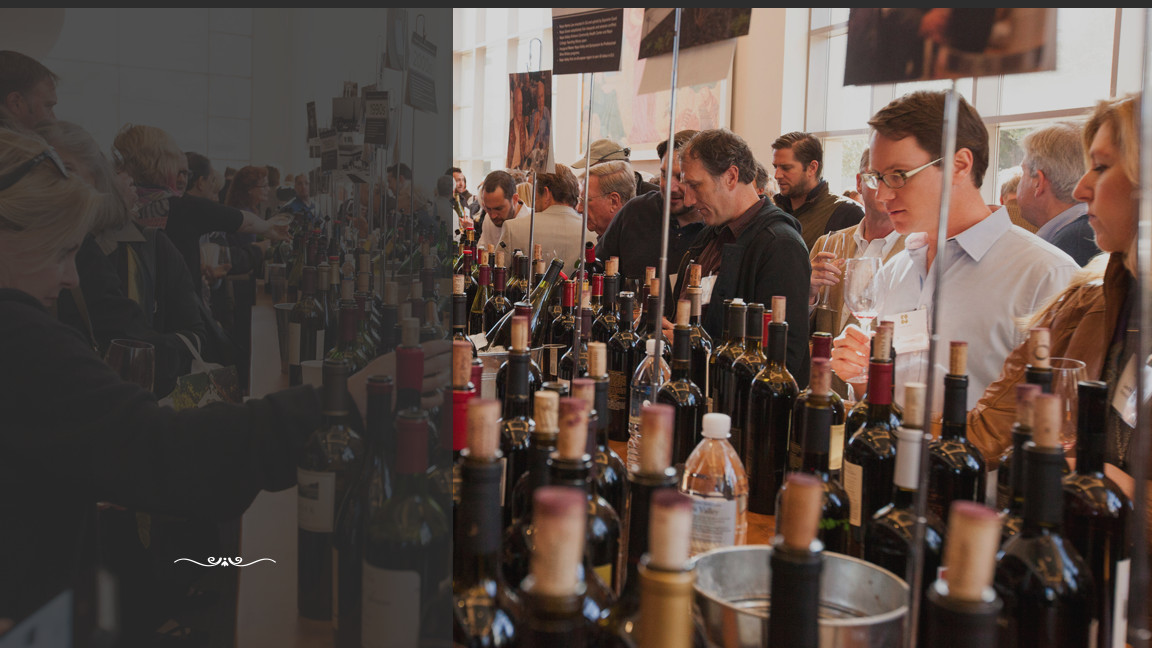 Promovendo
o Vale
Auction Napa Valley (Leilão)

Premiere Napa Valley

Programas de Educação para 
o comércio de vinho

Taste Napa Valley 
(Degustação Napa Valley)

Relações com a mídia
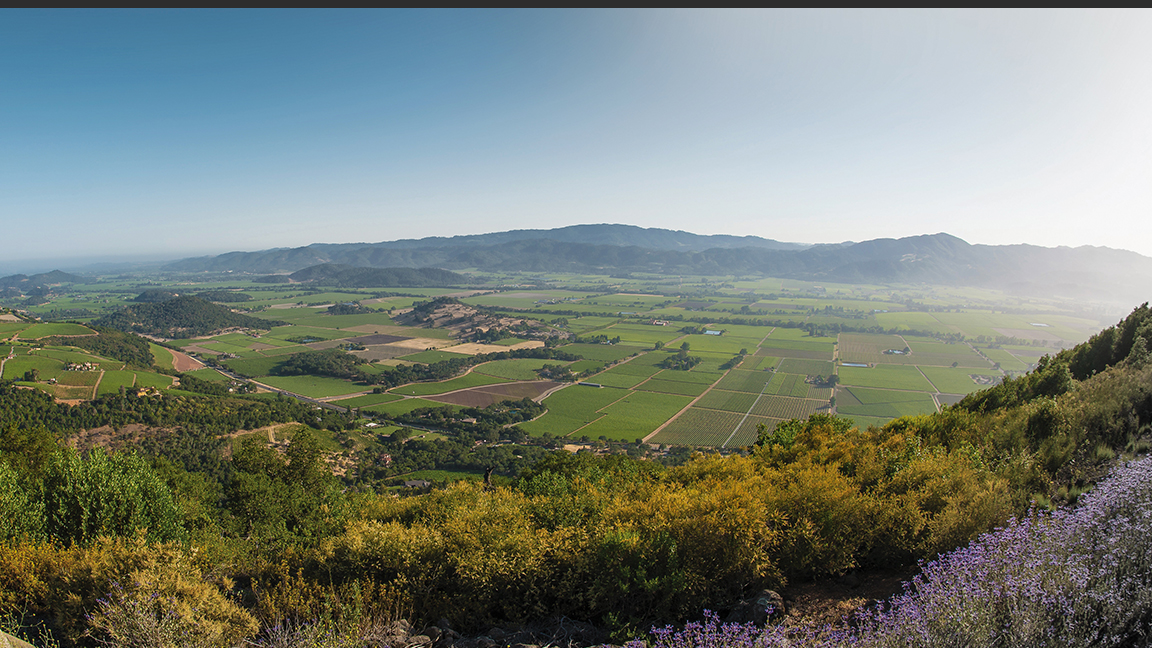 Protegendo 
o Vale
Investimento comunitário

Proteção de Nomes

Advocacia

Sustentabilidade
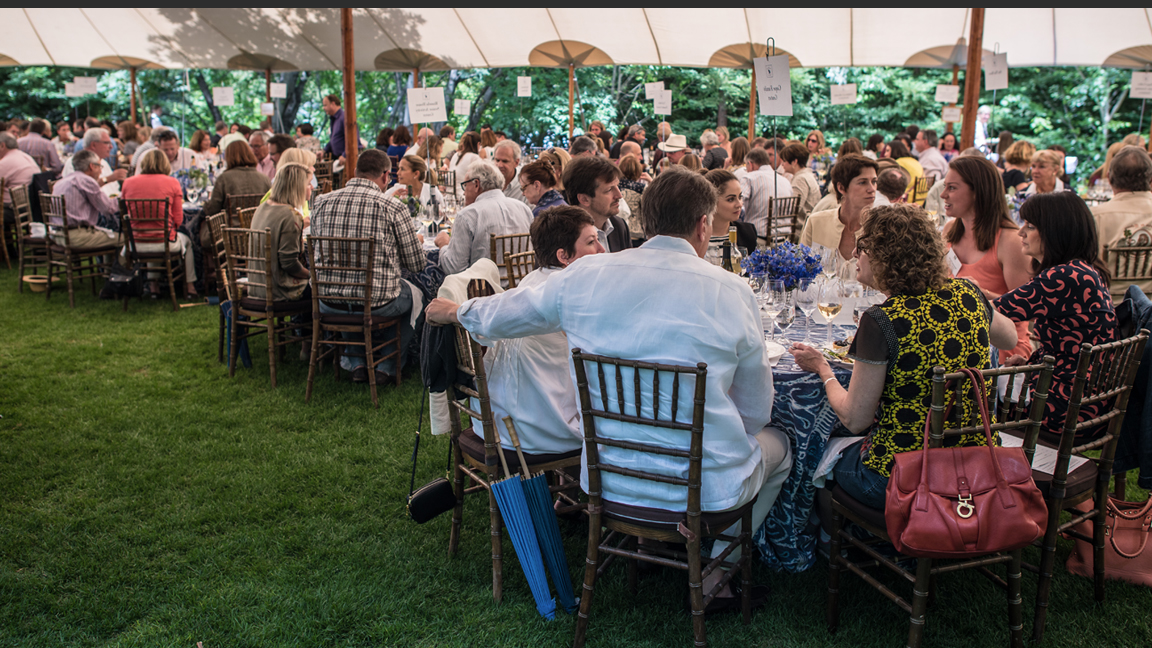 Promovendo a
Colaboração
Dentro da
Indústria
Como Robert Mondavi foi freqüentemente citado, 
"Em Napa Valley," uma maré crescente levanta todos os barcos ".
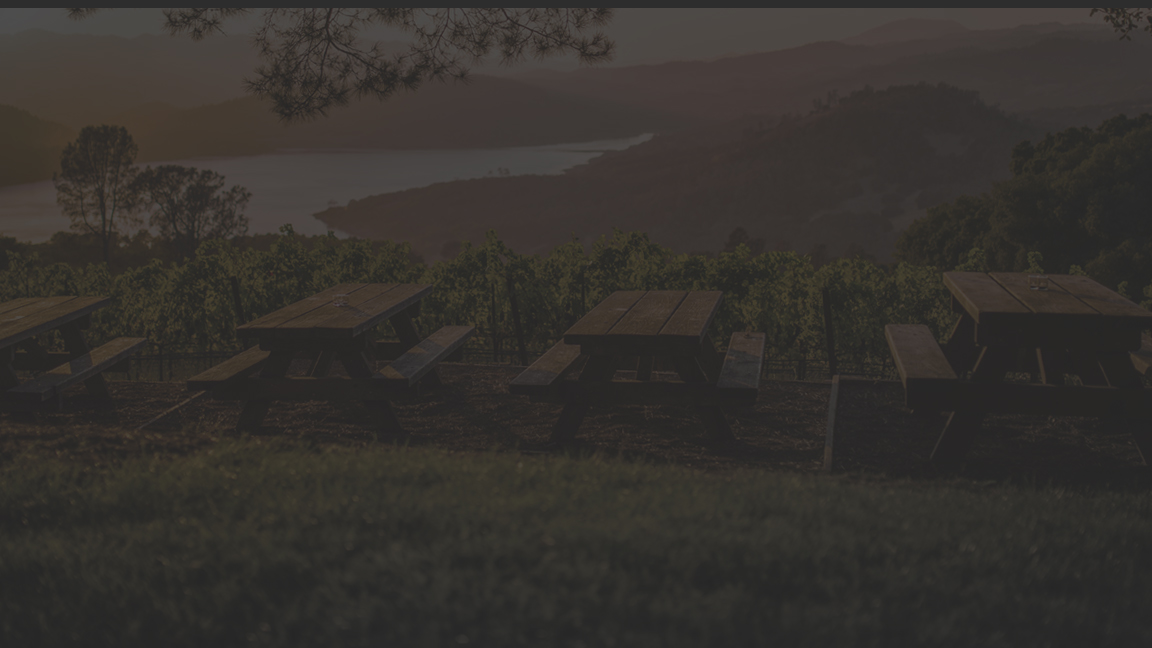 Top 5 Takeaways
Lugar Extraordinário

Vinhos de Qualidade

Cultura de Colaboração

Indústria Próspera

Longa História de Cultivar a Excelência
1
2
3
4
5
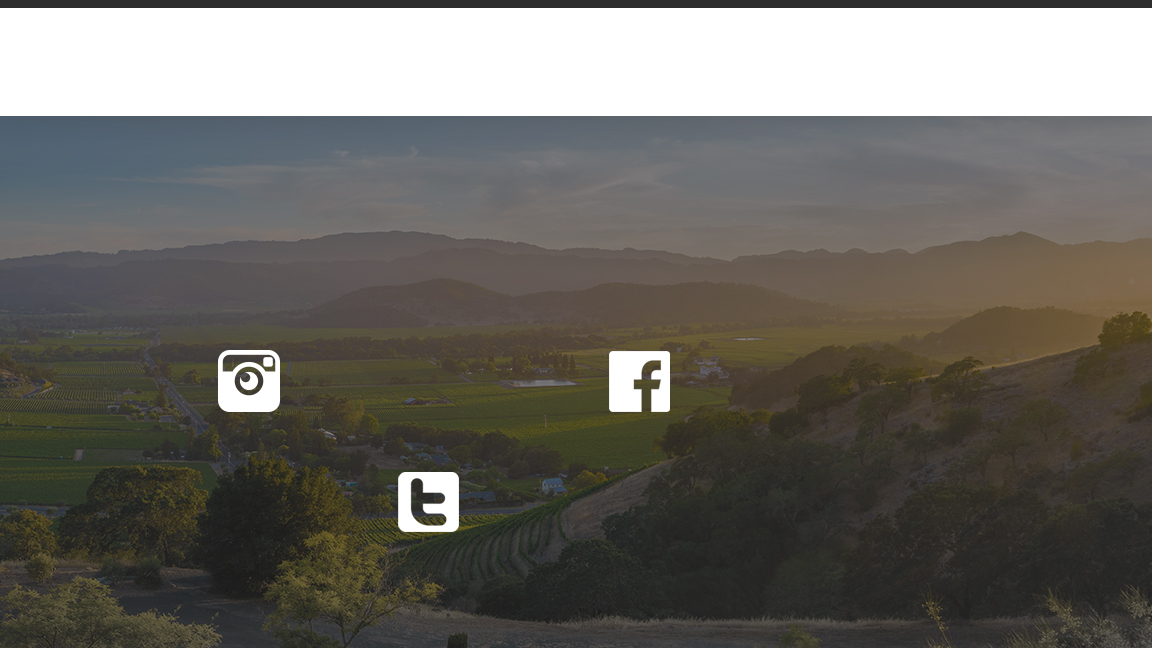 Saiba Mais
NapaVintners.com
/NapaVintners
@napavintners
@NapaVintners